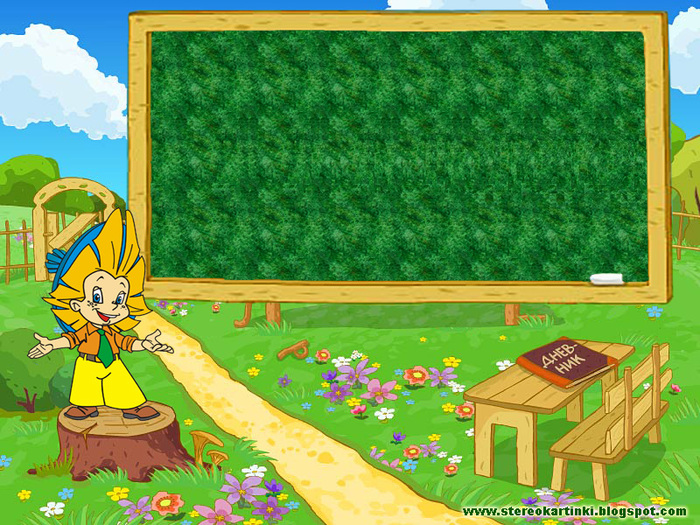 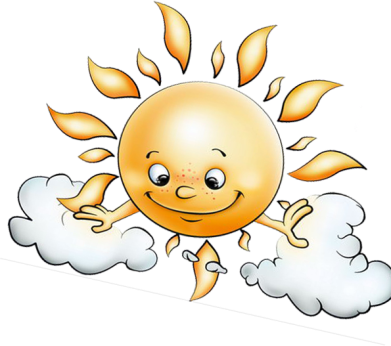 Незнайка и его друзья в мире дорожных знаков.(викторина)
Составила: Ильина Татьяна Анатольевна, учитель начальных классов 
МБОУ «СОШ № 4» 
города Энгельса
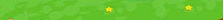 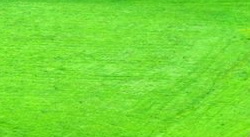 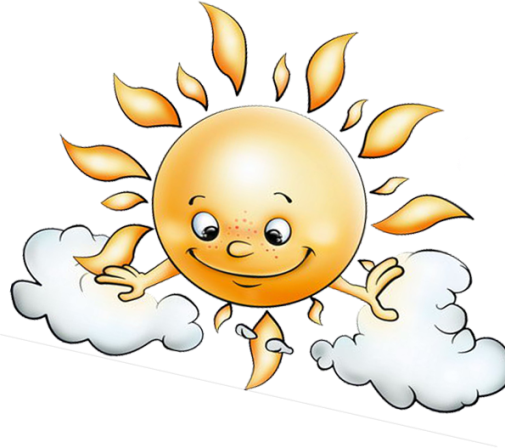 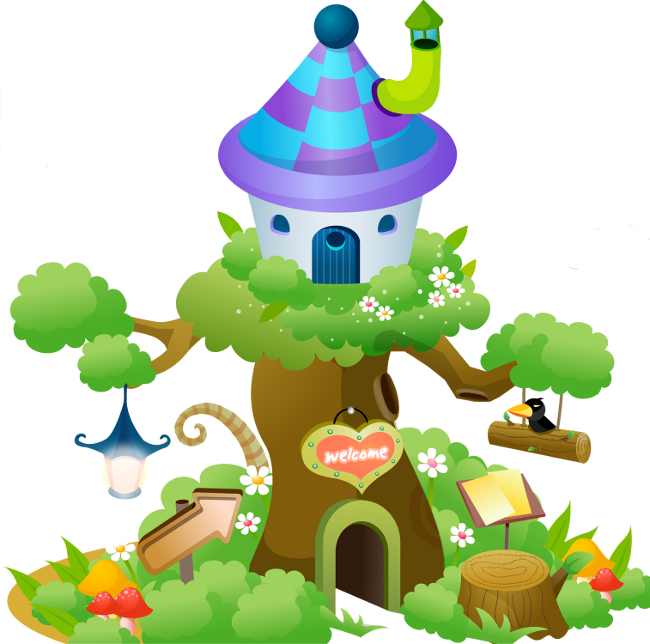 Город в котором с тобой
                                   мы живём,
Можно по праву сравнить
                                  с букварём.
Азбукой улиц, проспектов,
                                           дорог
Город даёт нам всё время урок.
Вот она, азбука, - над головой:
Знаки развешаны вдоль
                                    мостовой,
Азбуку города помни всегда,
Чтоб не случилась с тобою
                                           беда.
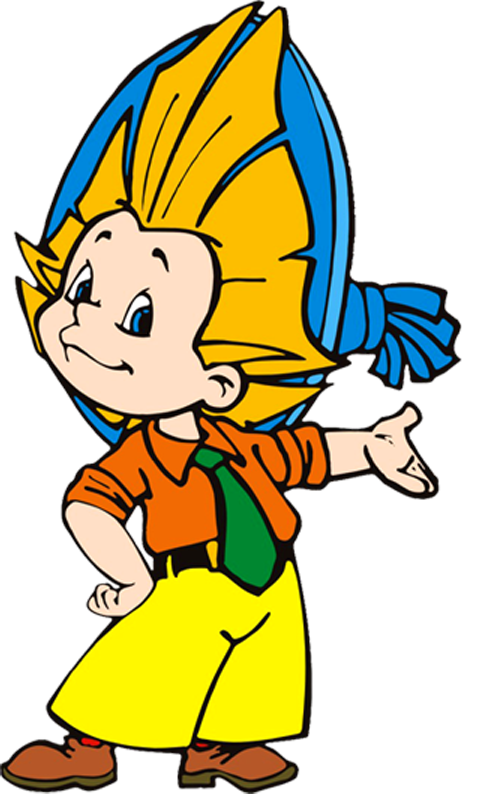 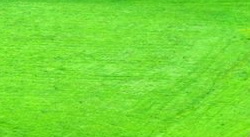 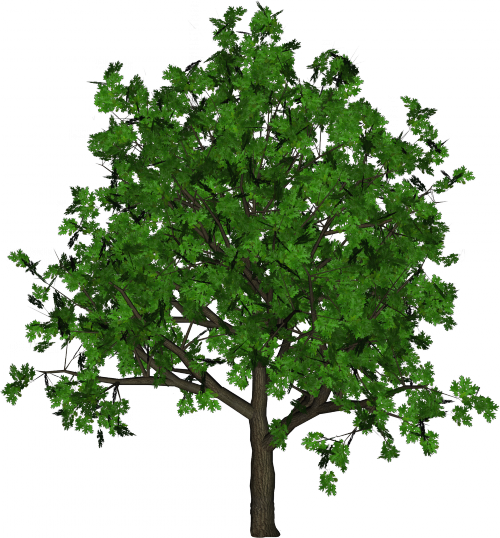 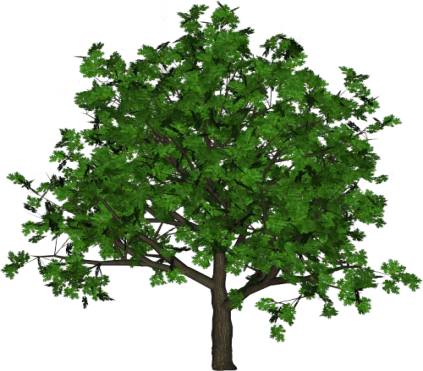 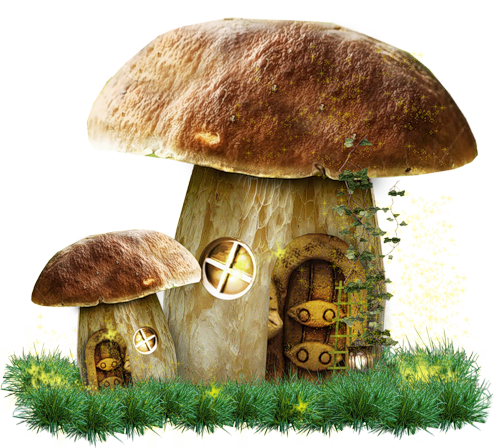 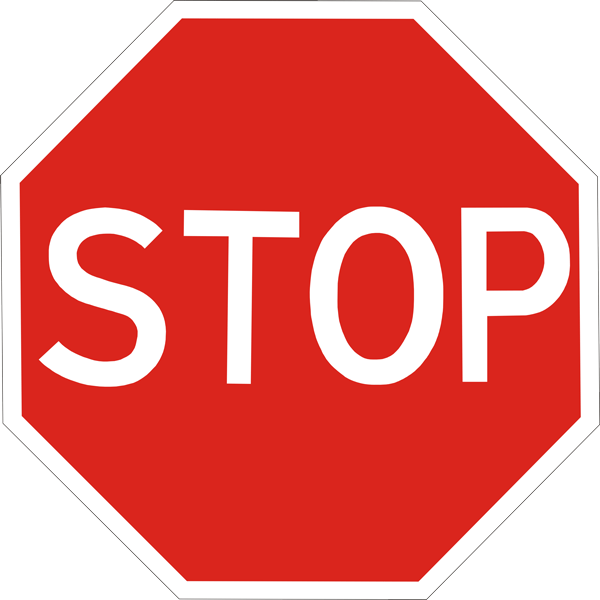 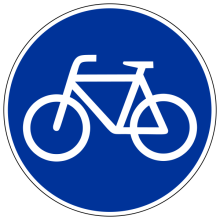 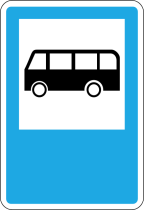 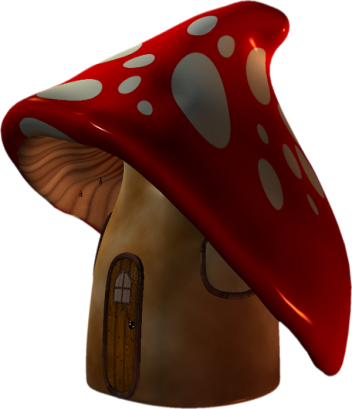 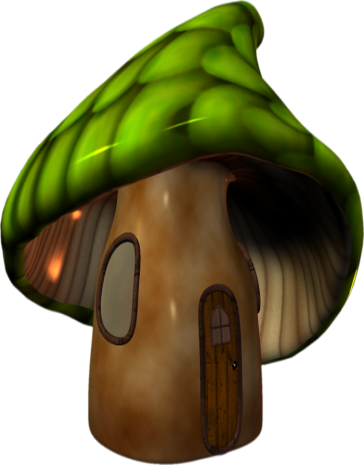 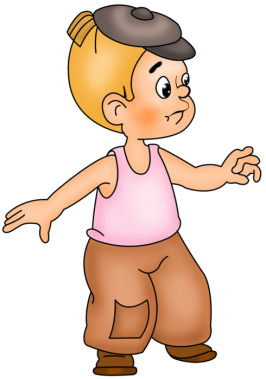 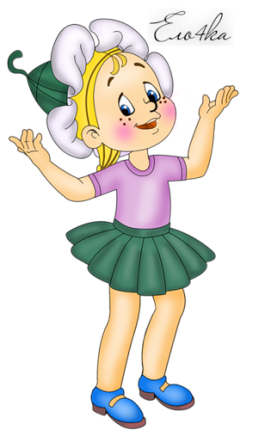 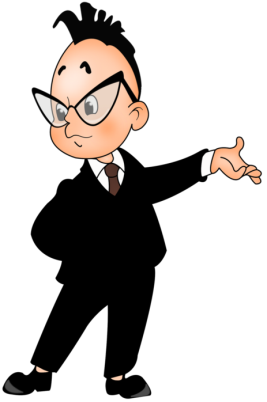 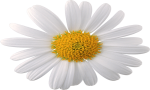 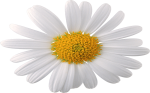 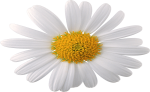 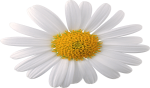 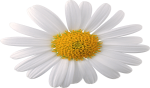 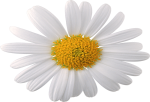 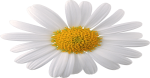 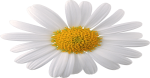 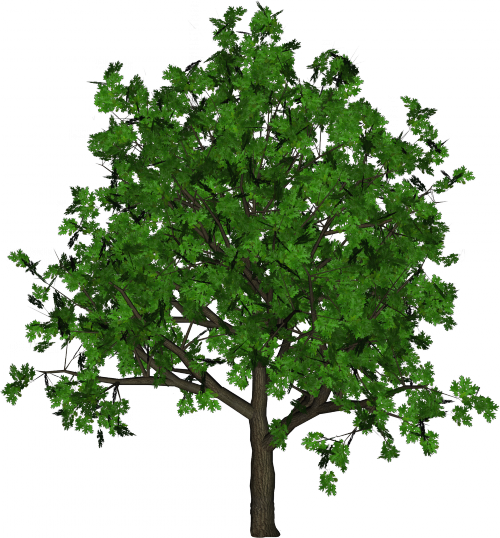 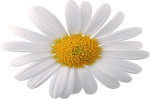 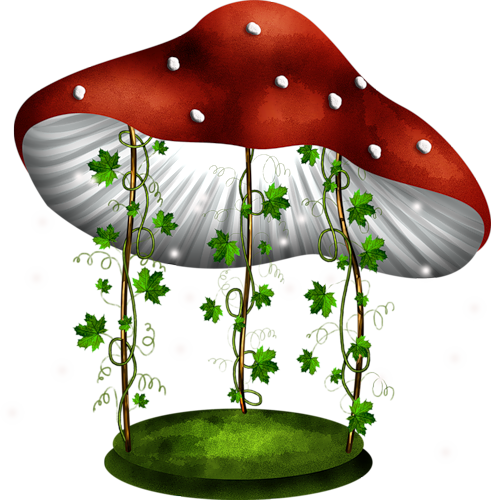 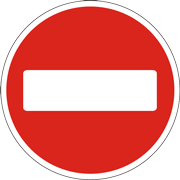 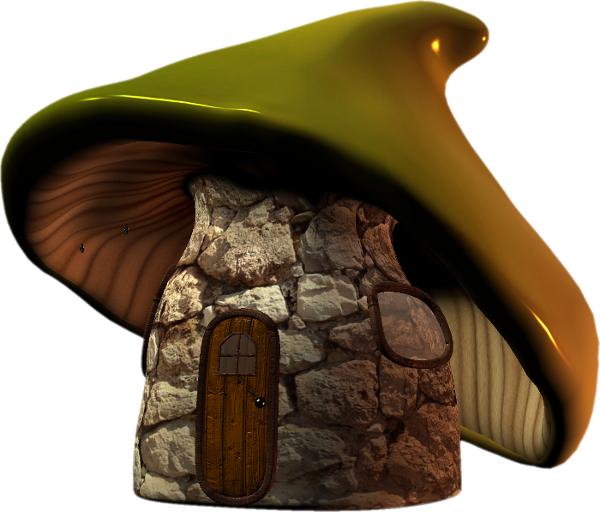 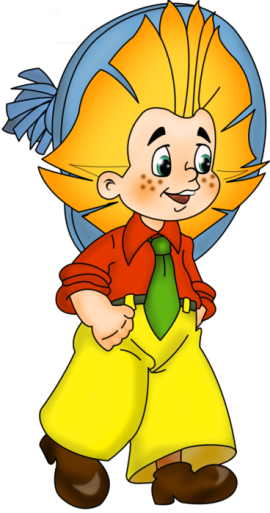 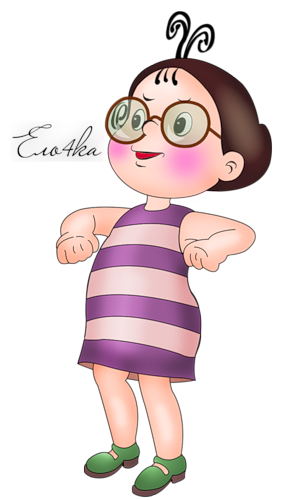 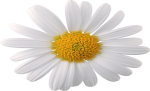 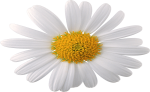 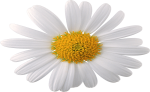 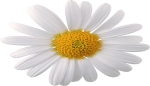 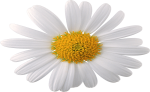 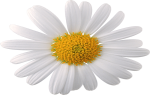 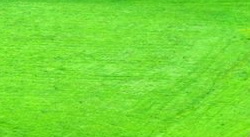 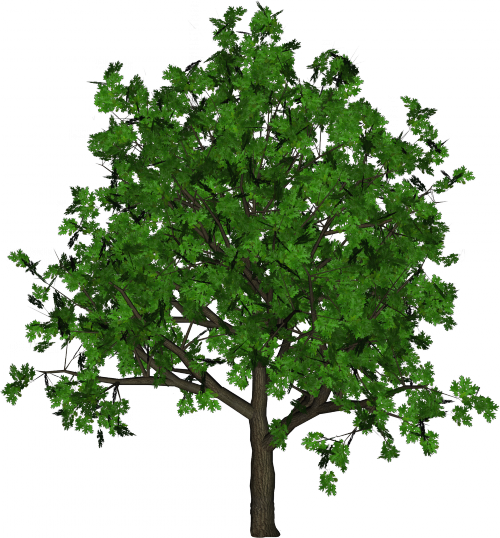 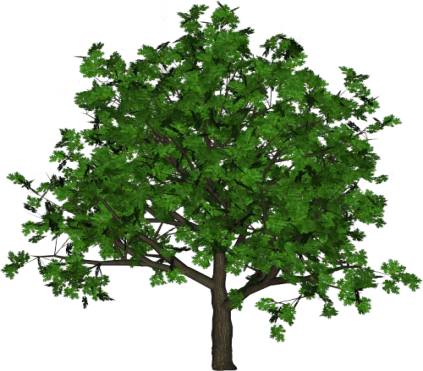 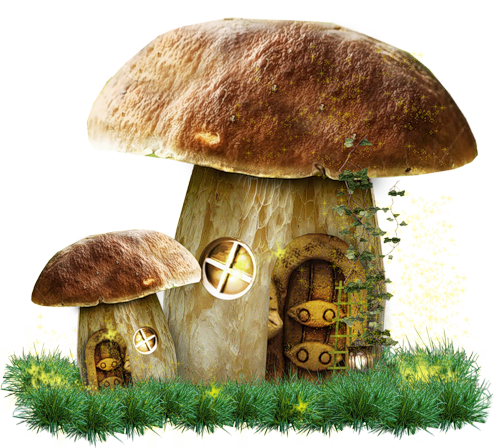 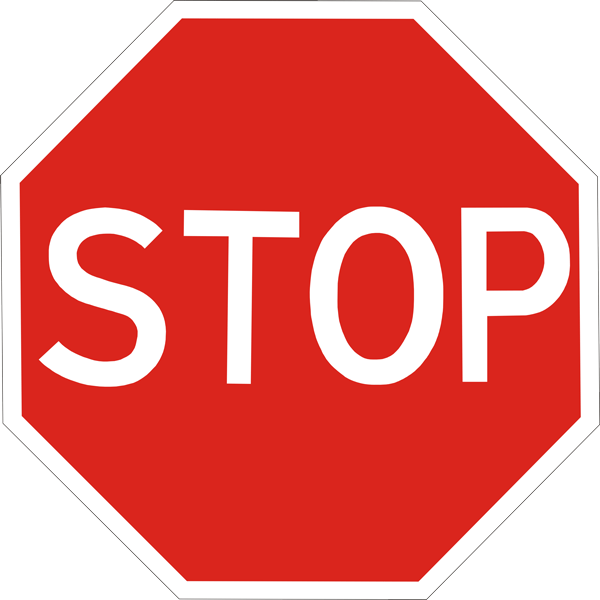 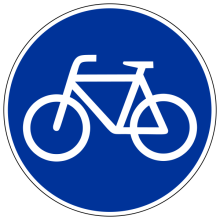 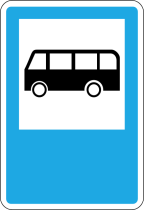 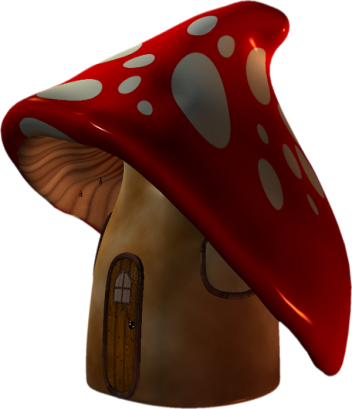 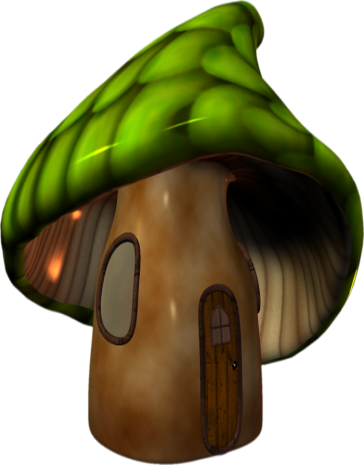 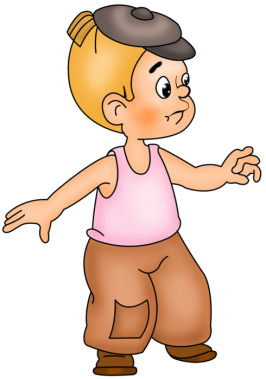 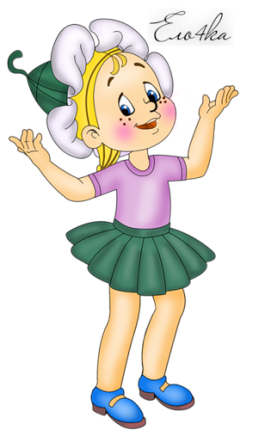 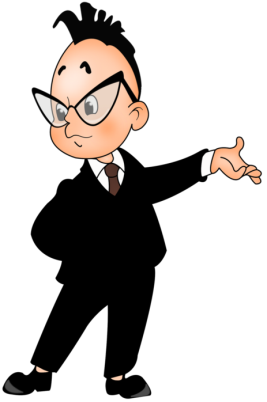 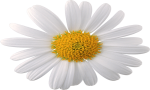 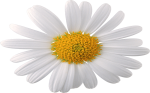 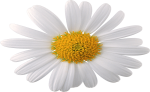 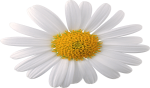 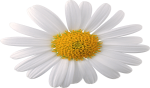 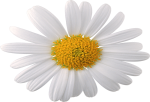 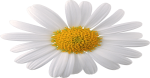 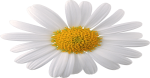 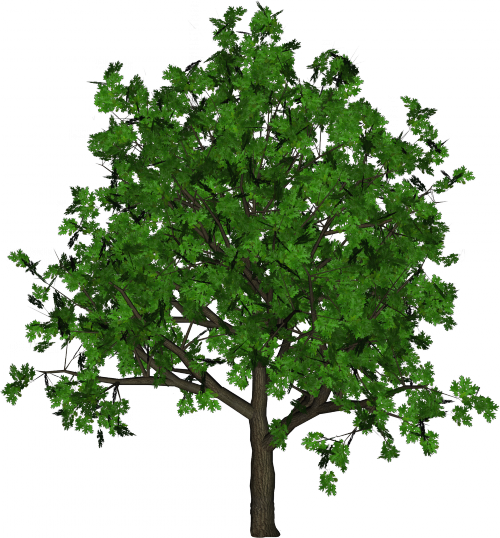 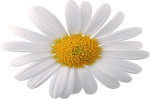 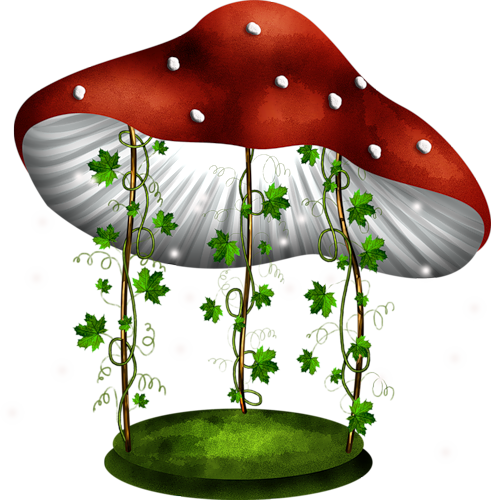 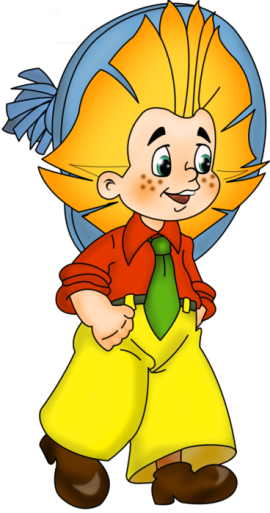 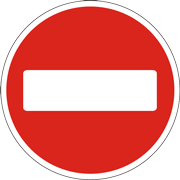 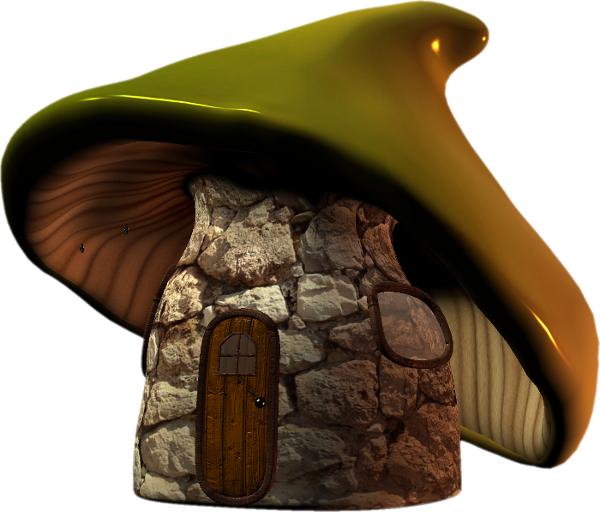 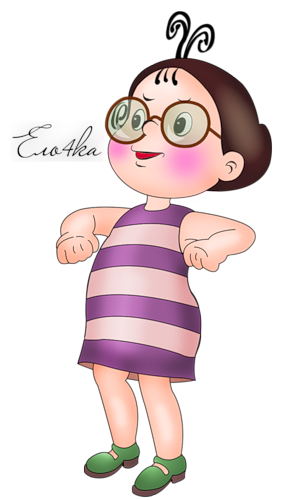 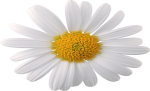 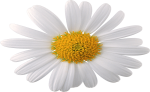 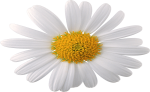 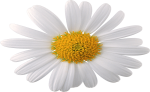 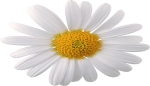 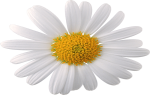 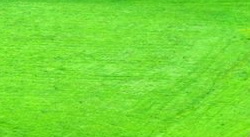 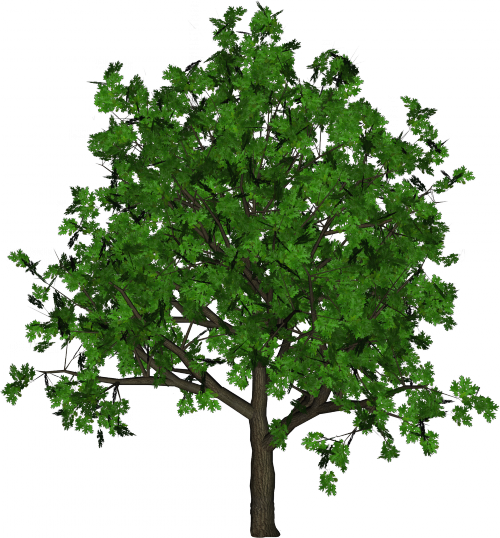 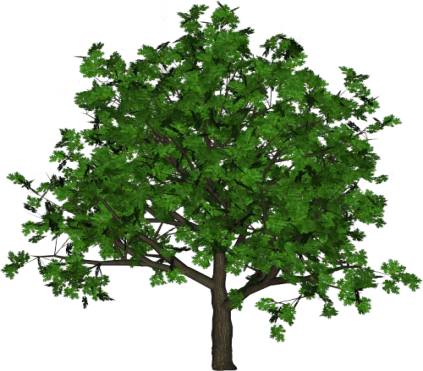 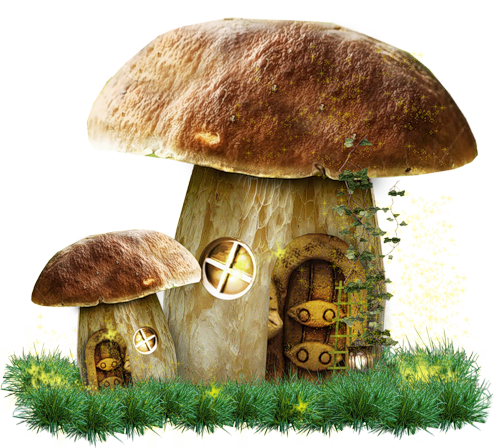 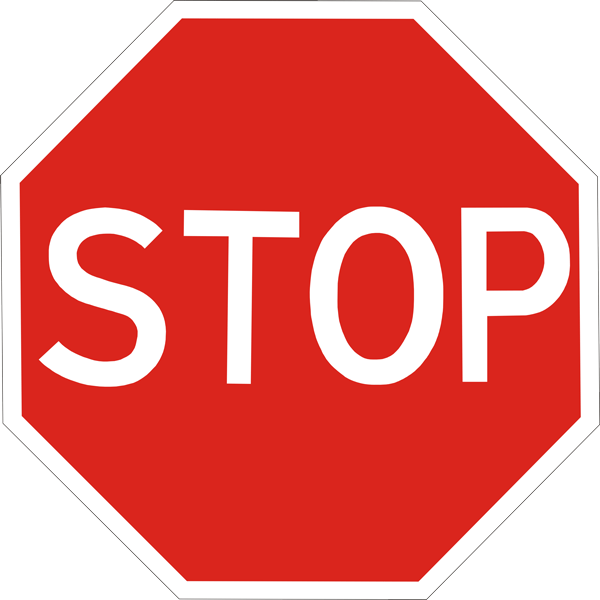 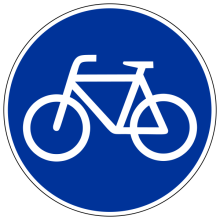 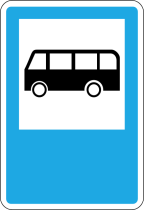 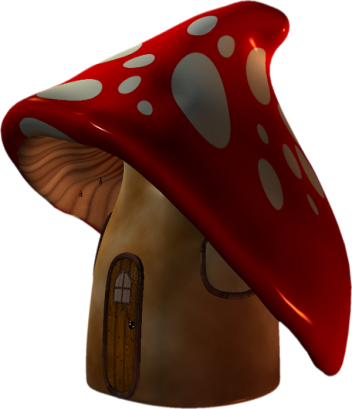 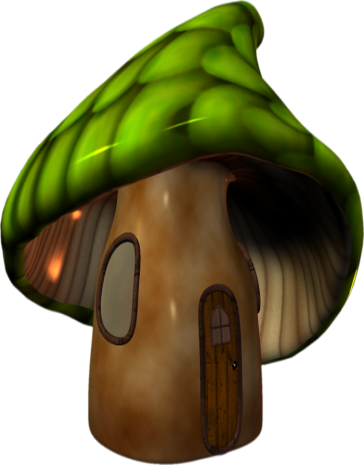 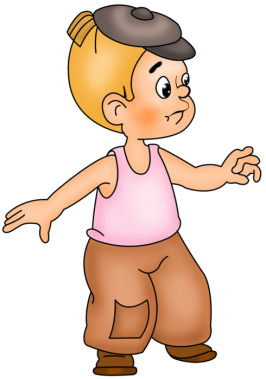 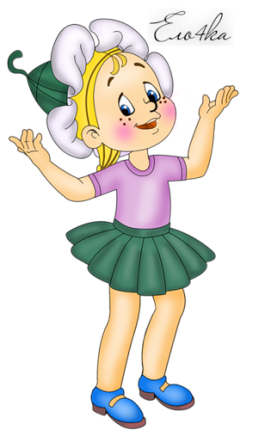 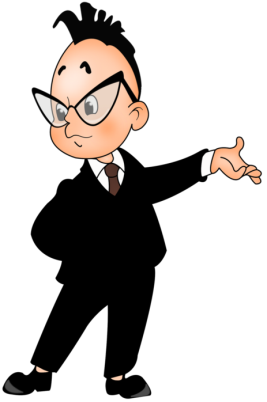 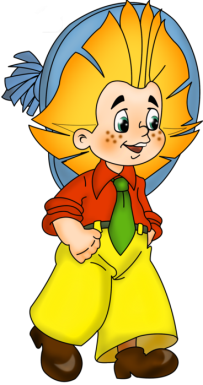 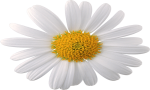 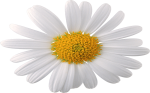 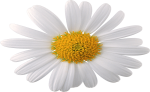 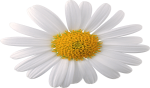 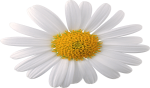 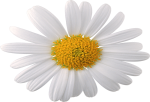 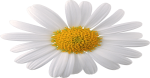 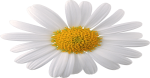 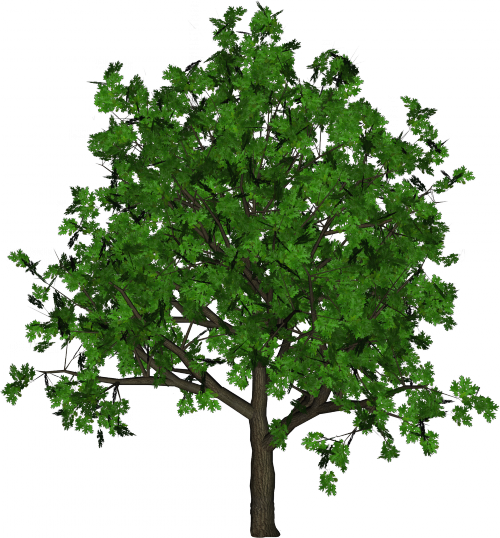 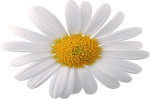 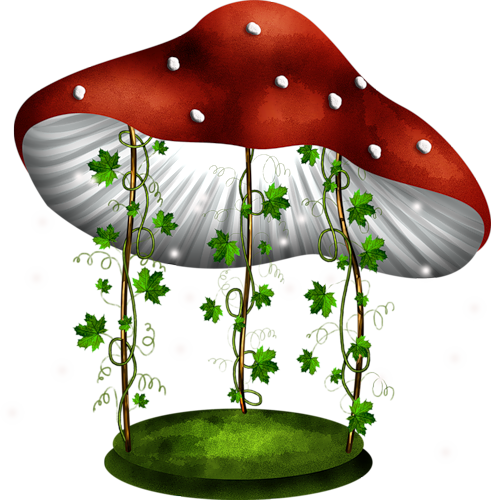 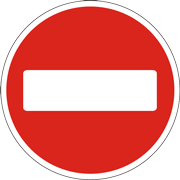 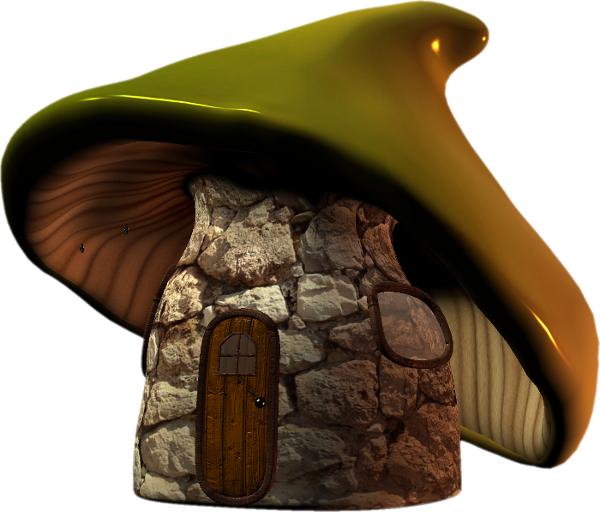 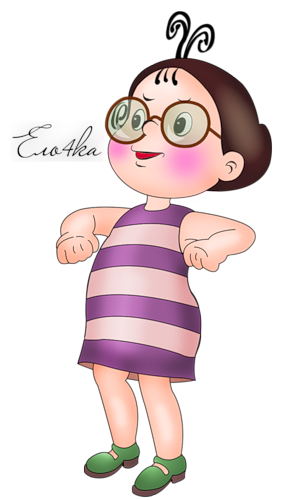 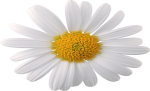 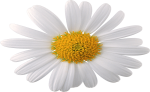 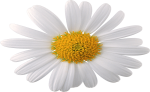 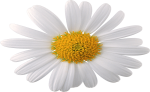 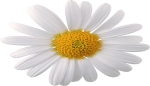 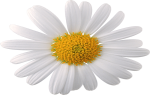 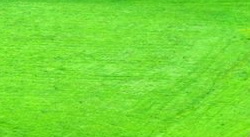 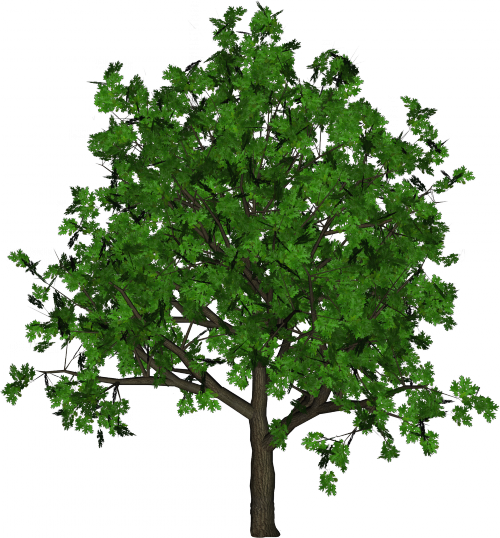 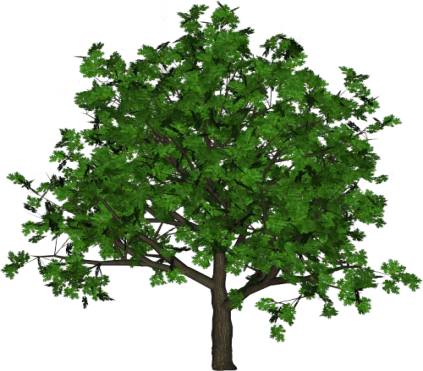 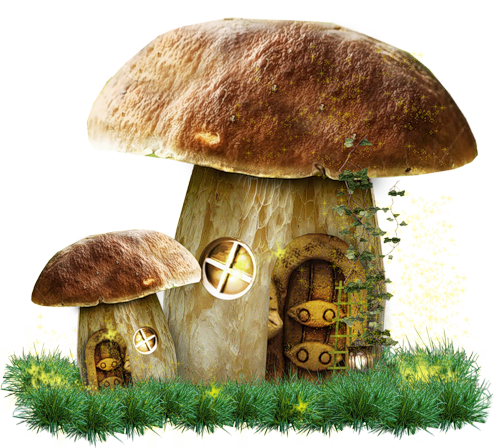 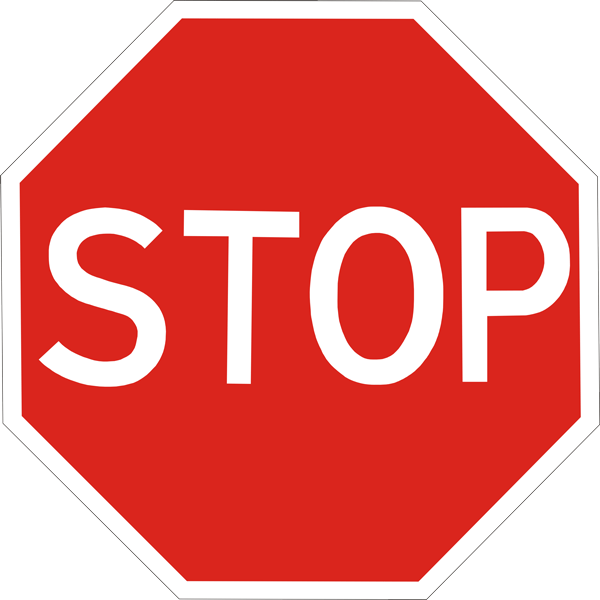 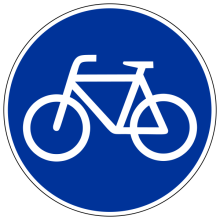 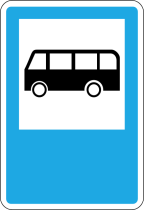 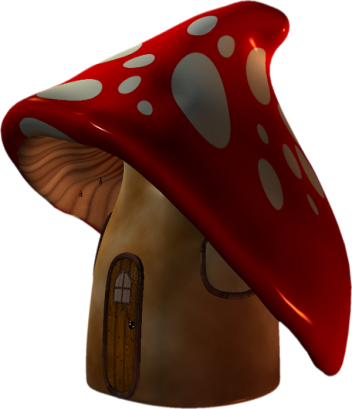 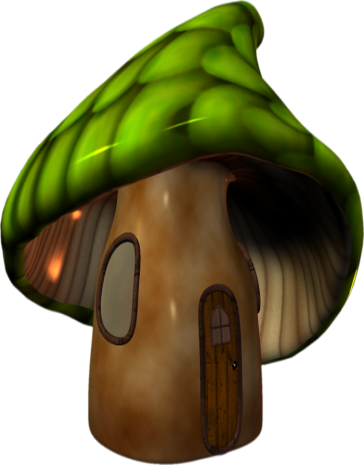 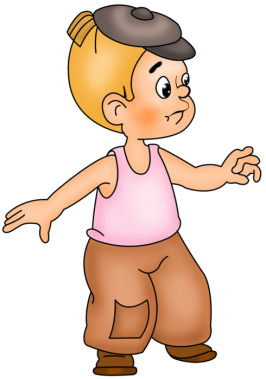 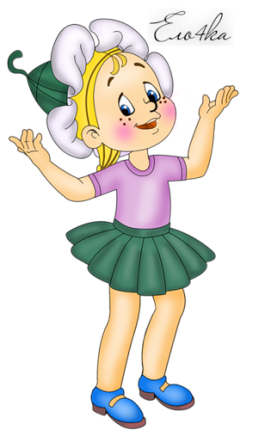 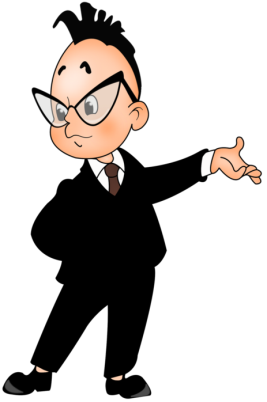 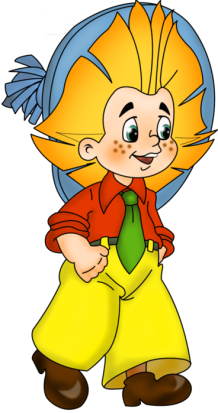 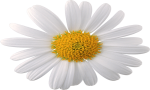 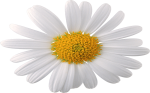 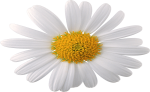 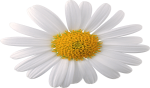 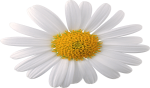 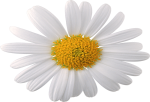 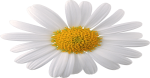 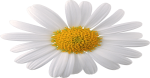 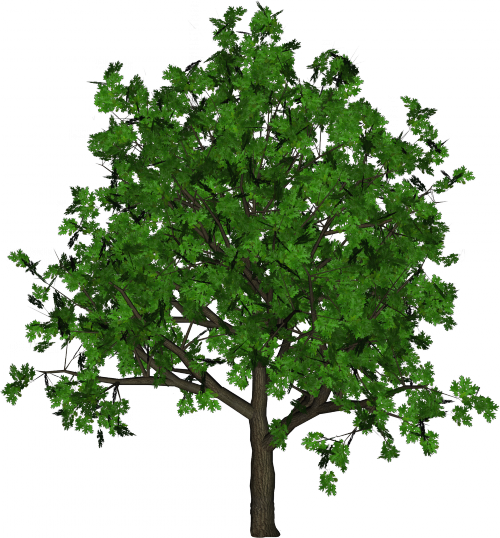 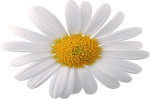 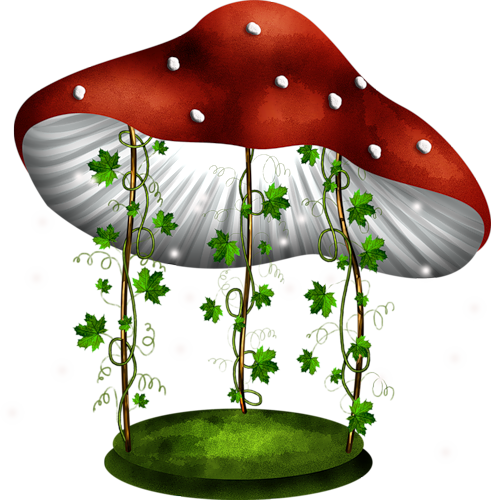 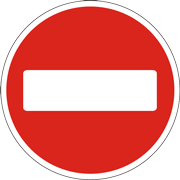 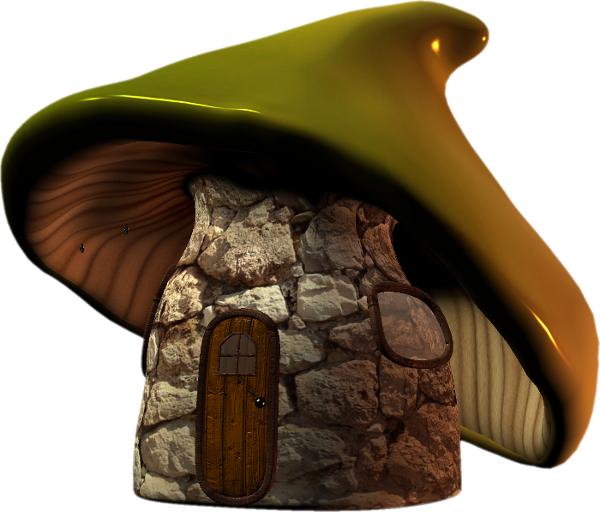 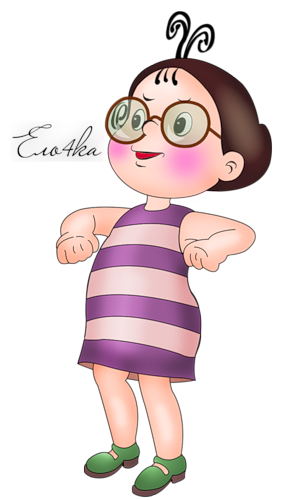 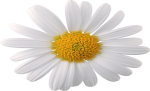 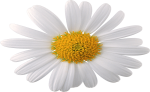 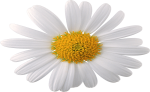 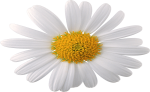 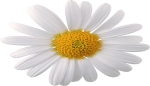 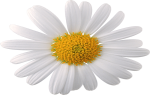 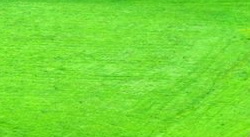 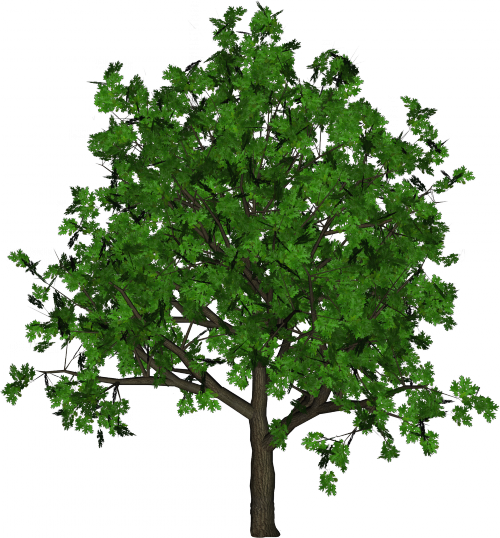 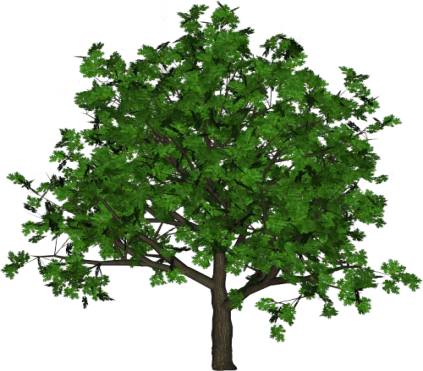 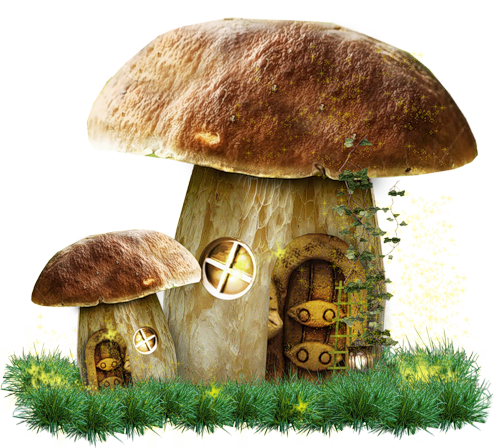 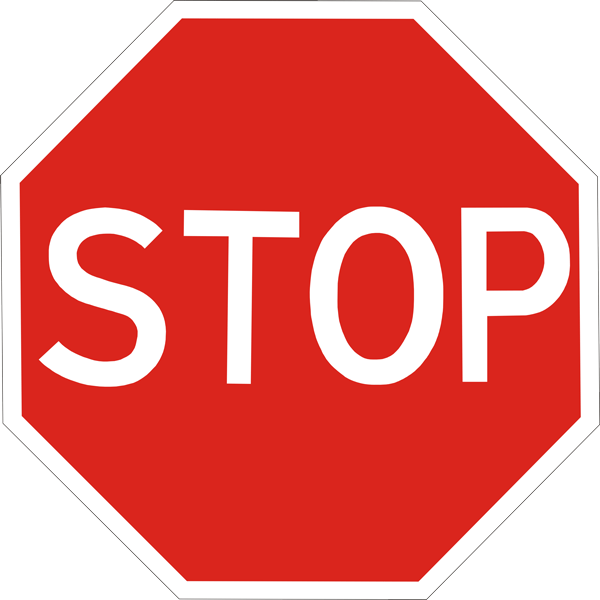 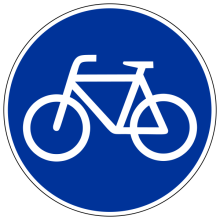 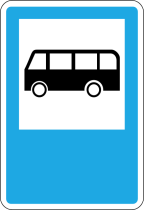 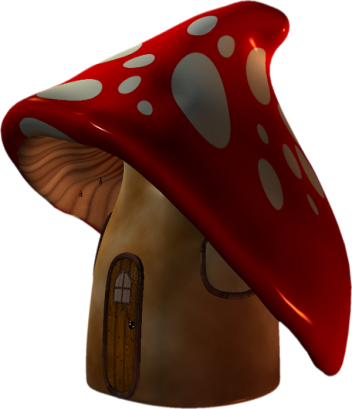 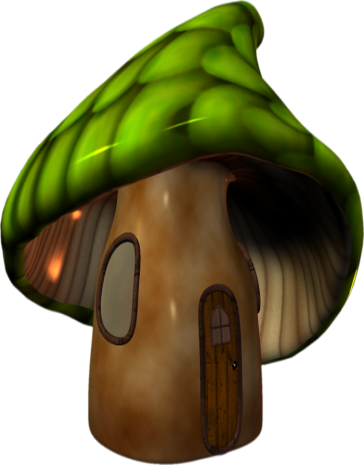 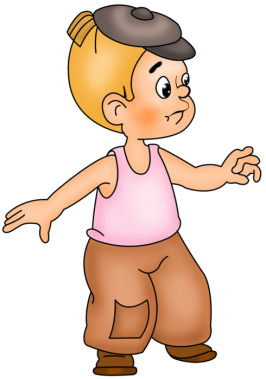 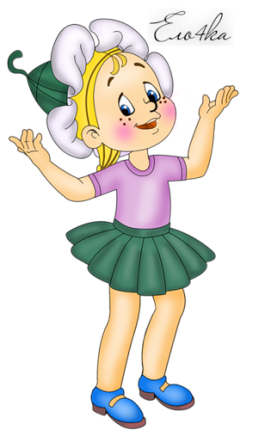 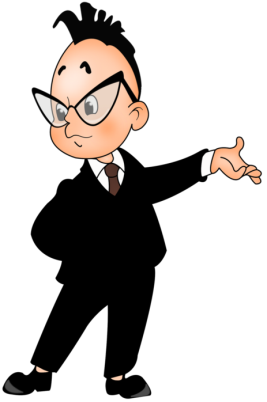 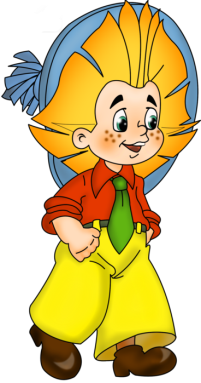 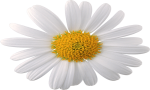 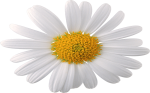 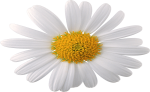 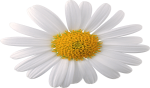 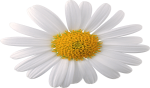 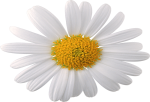 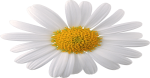 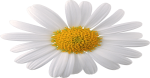 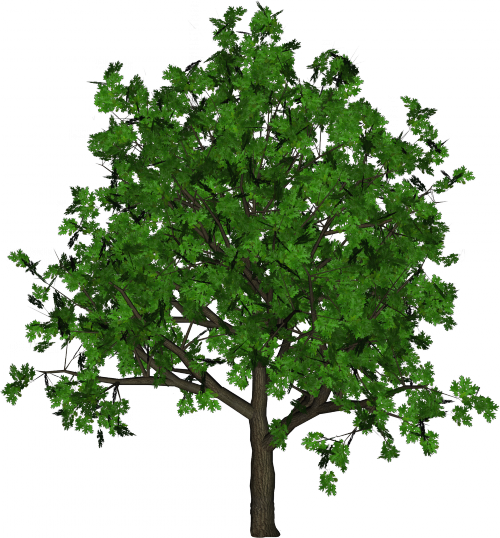 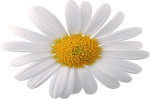 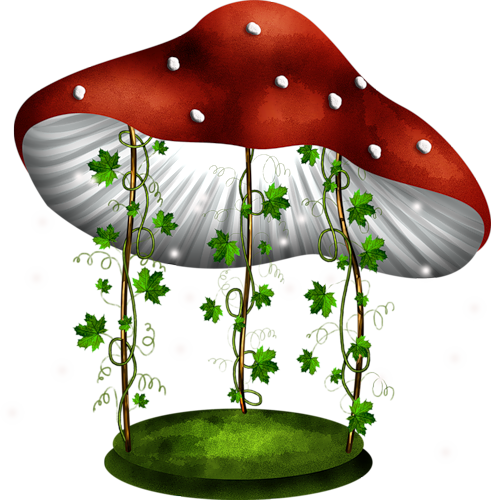 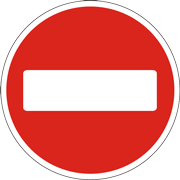 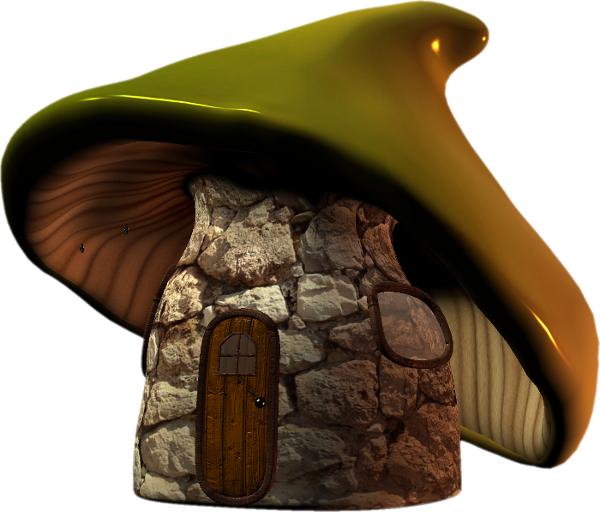 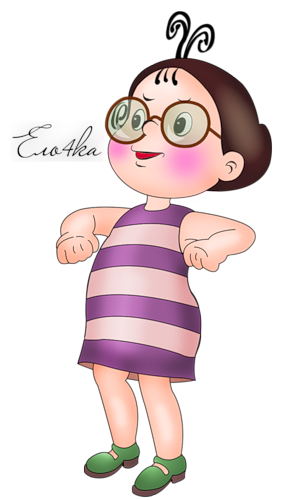 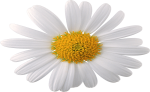 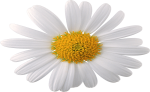 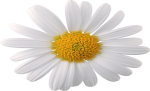 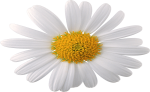 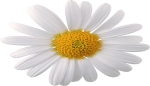 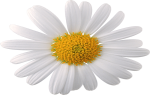 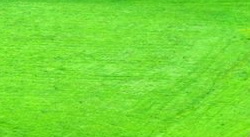 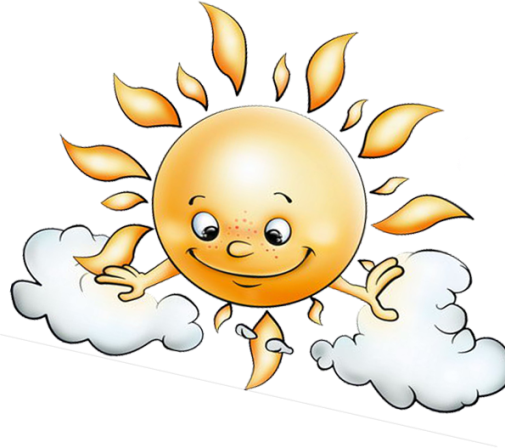 движения
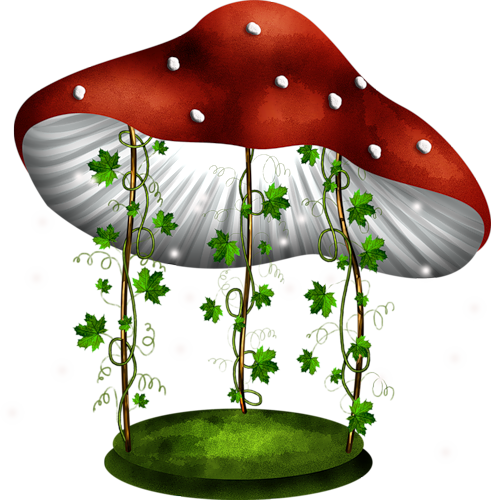 Раньше счёта и письма,
Рисованья, чтения,
Всем ребятам нужно знать
Азбуку …
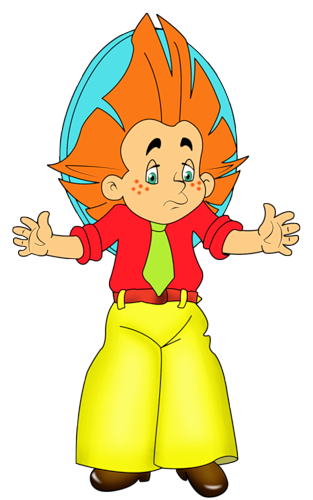 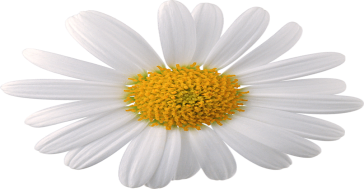 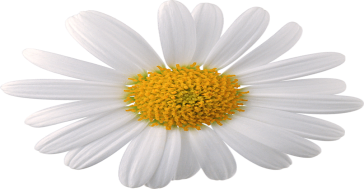 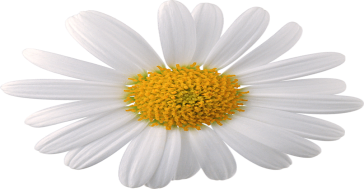 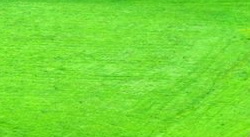 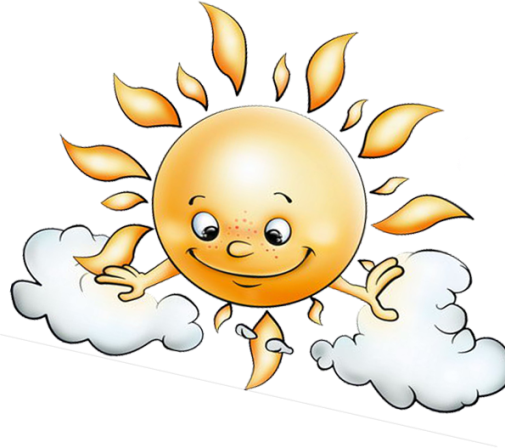 внимание
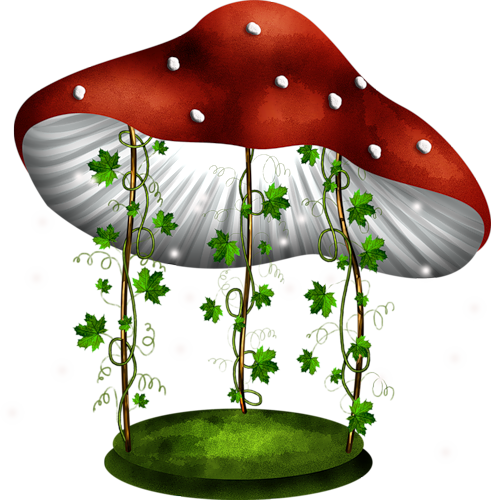 Выходя на улицу 
Приготовь заранее 
Вежливость и
                      сдержанность, 
А главное - …
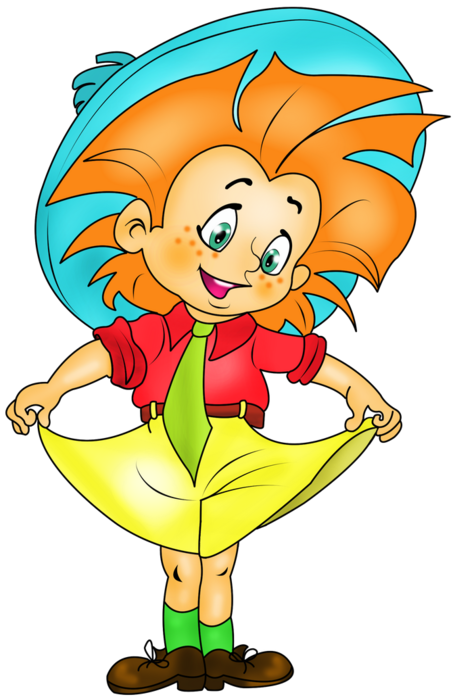 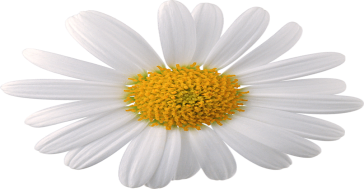 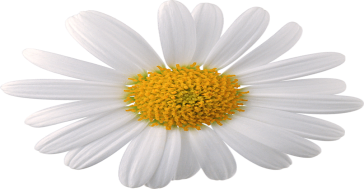 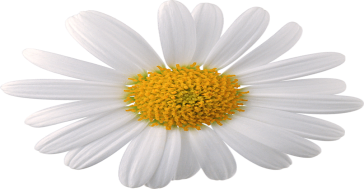 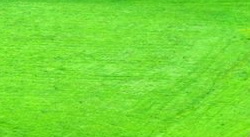 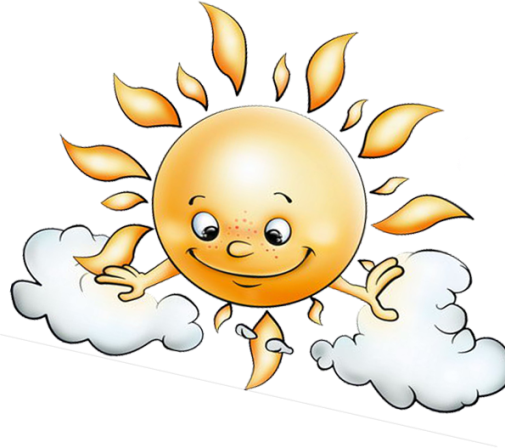 тротуар
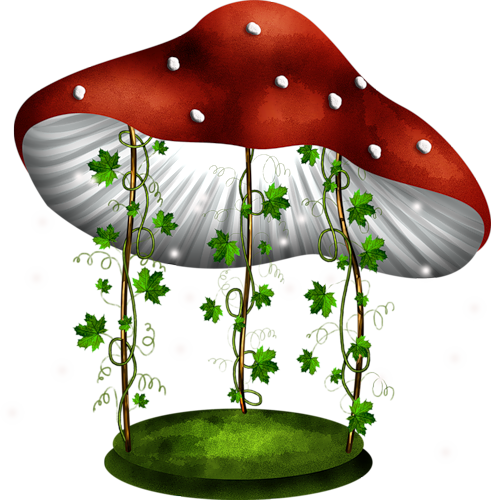 Здесь не катится автобус. 
Здесь трамваи не пройдут. 
Здесь спокойно пешеходы 
Вдоль по улице идут.
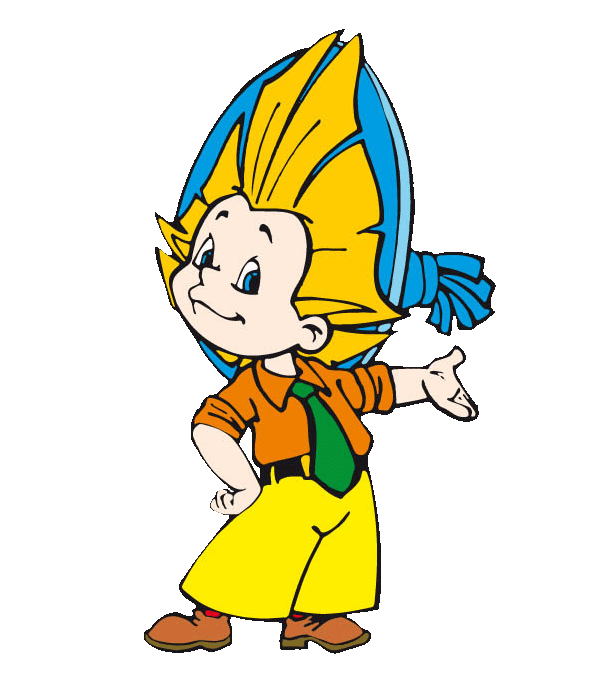 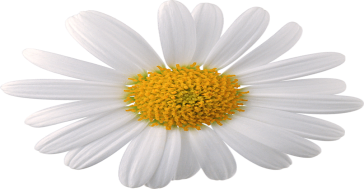 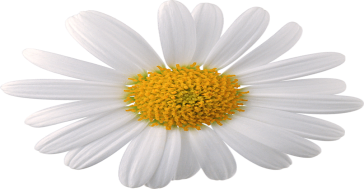 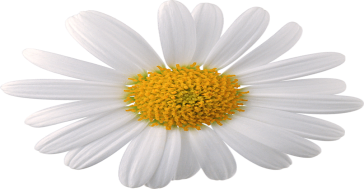 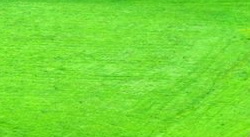 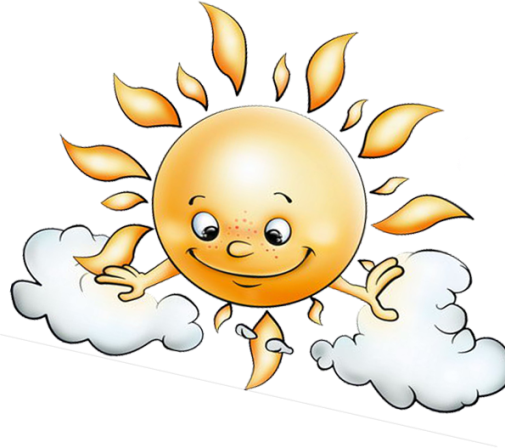 дорожный 
переход
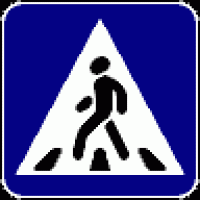 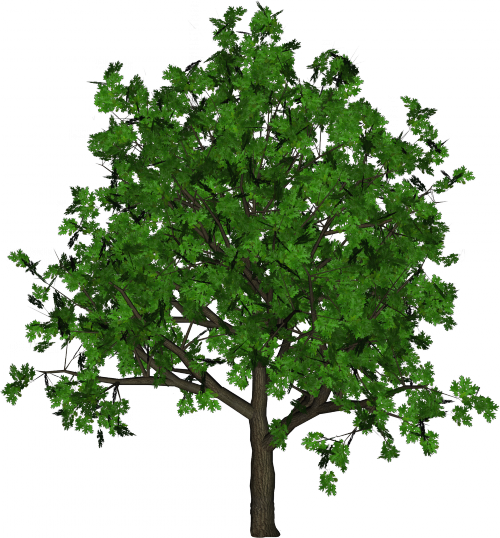 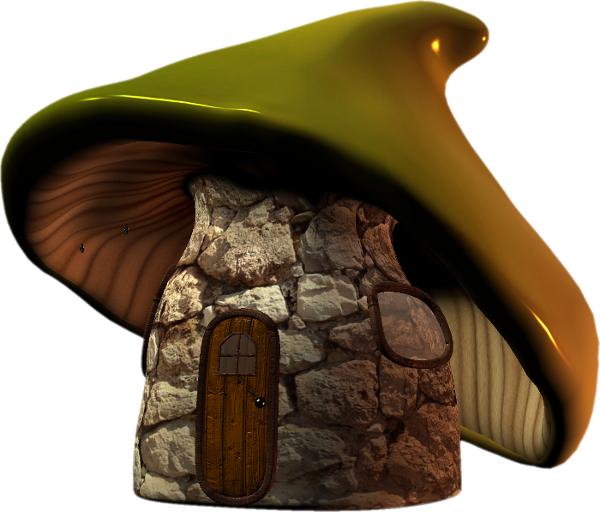 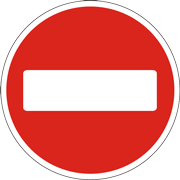 Ну, а если пешеходу 
Тротуар не по пути? 
Если нужно пешеходу 
Мостовую перейти? 
Сразу ищет пешеход 
Знак  … ?
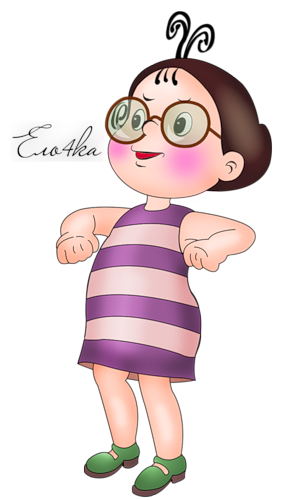 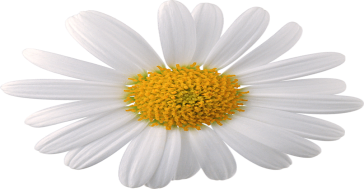 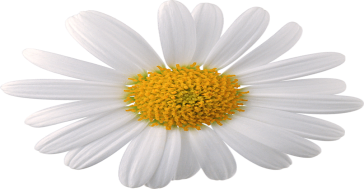 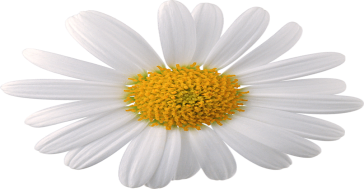 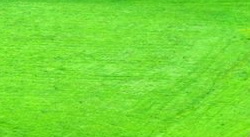 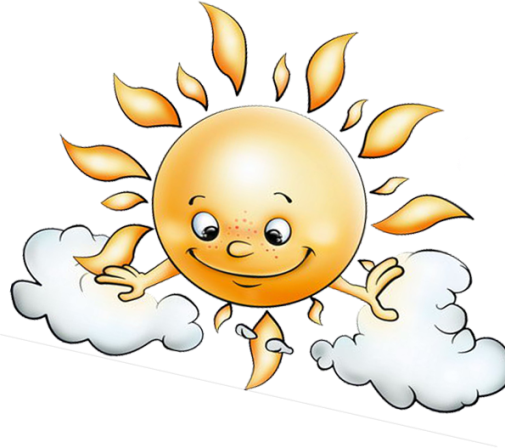 зебра
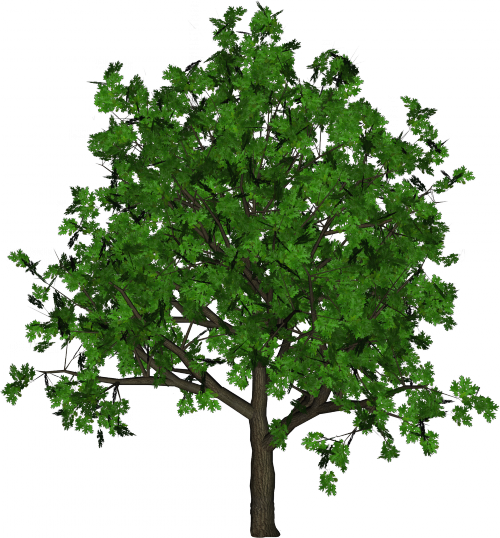 Вот дорожная загадка: 
Как зовется та лошадка, 
Что легла на переходы, 
Где шагают пешеходы?
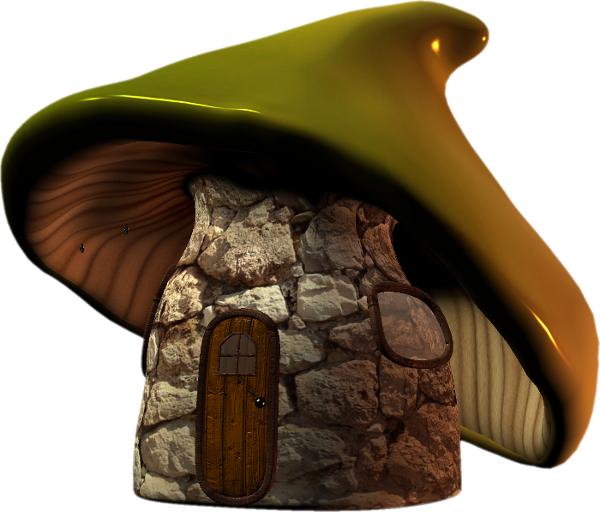 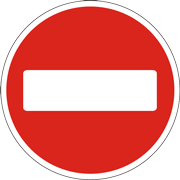 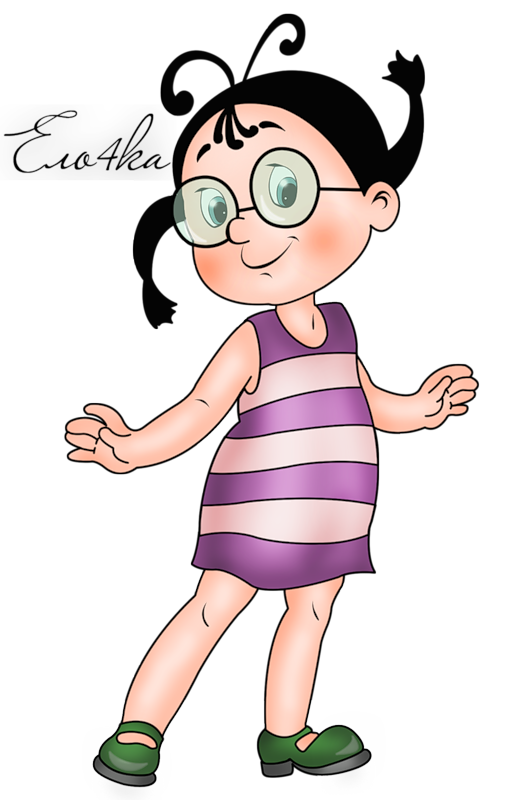 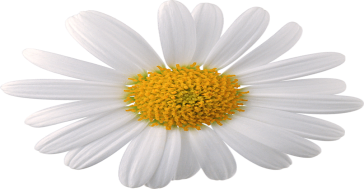 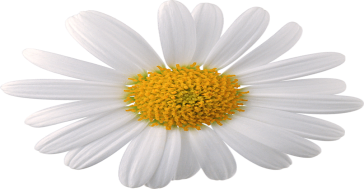 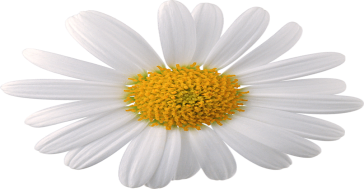 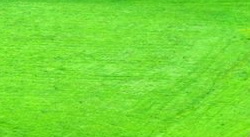 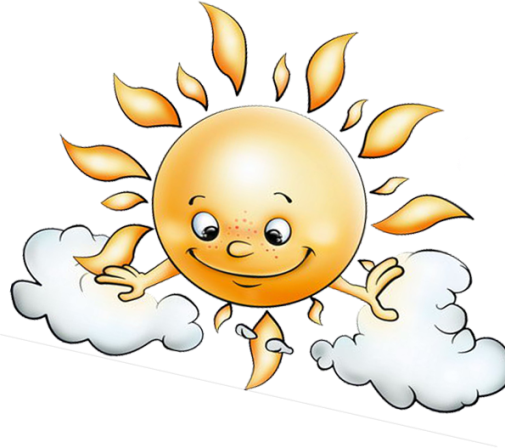 подземный 
переход
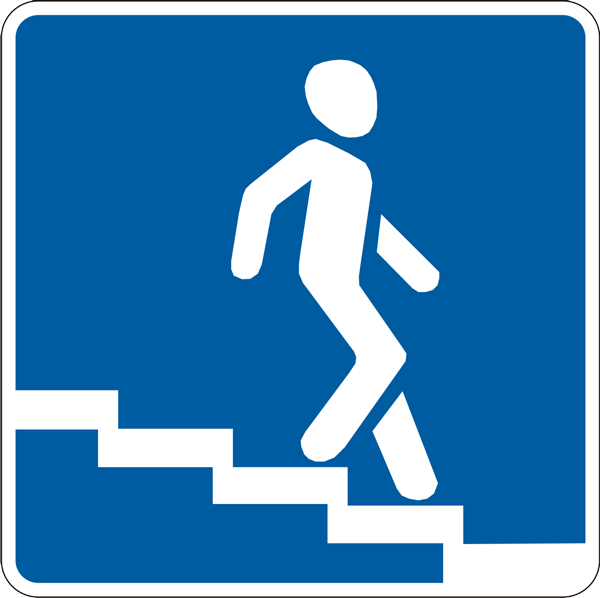 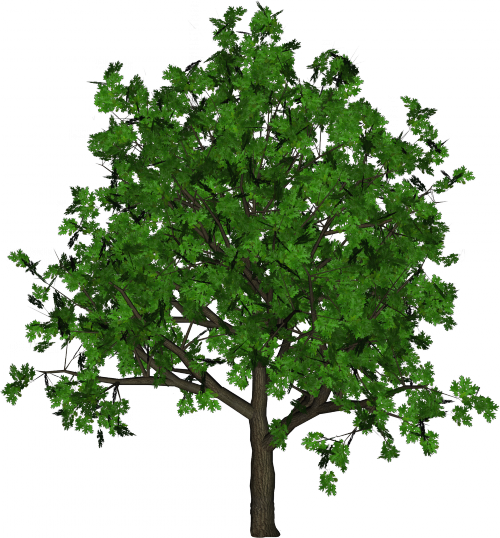 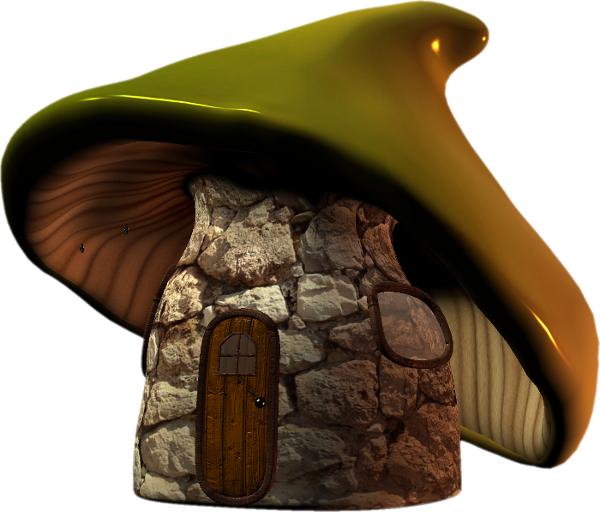 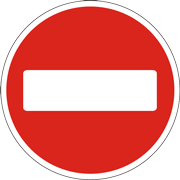 Грозно мчат автомобили, 
Как железная река! 
Чтоб тебя не раздавили, 
Словно хрупкого жучка, – 
Под дорогой, словно грот, 
Есть...
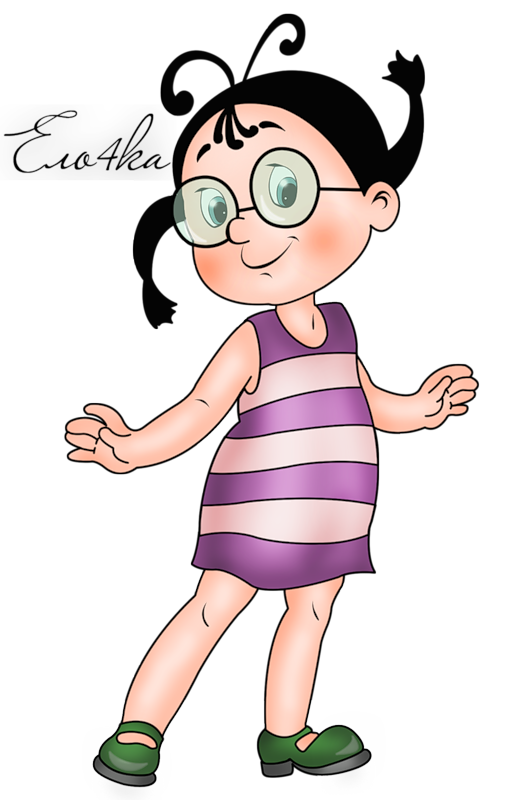 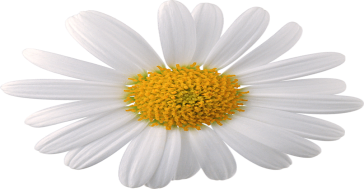 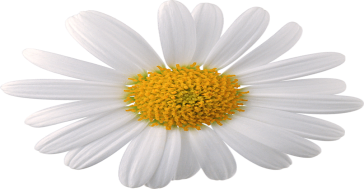 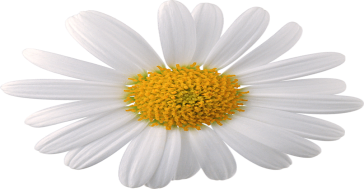 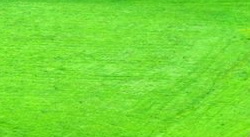 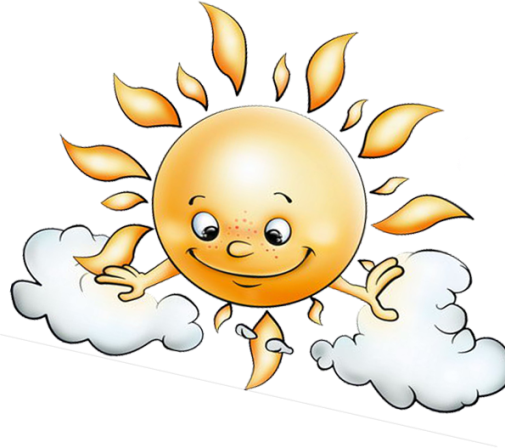 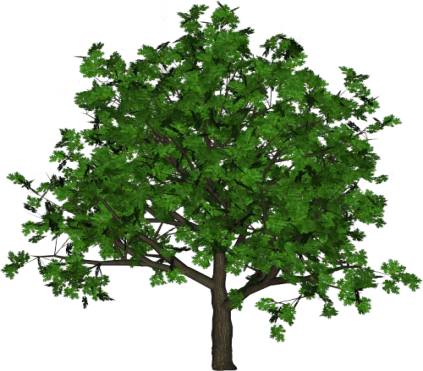 дорожные 
работы
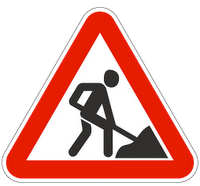 Знак повесили с рассветом, 
Чтобы каждый знал об
                                        этом: 
Здесь ремонт идёт дороги - 
Берегите свои ноги!
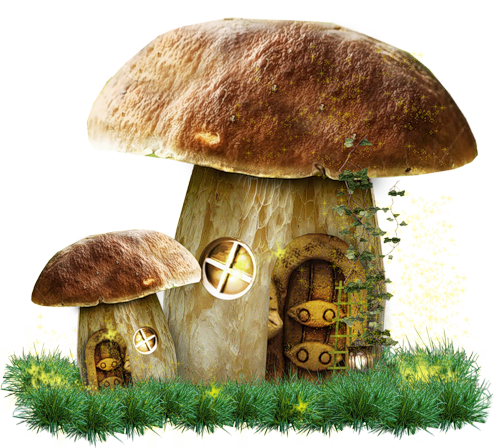 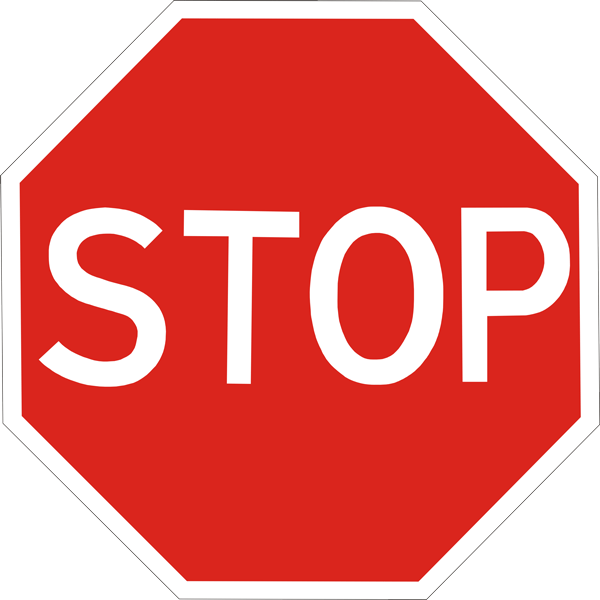 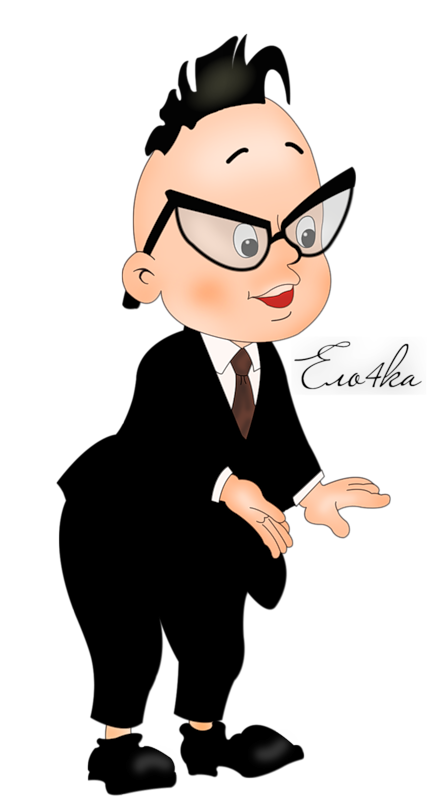 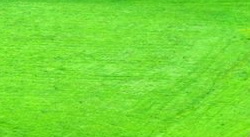 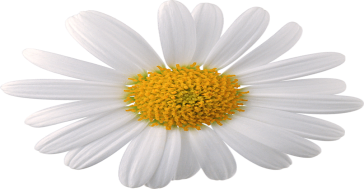 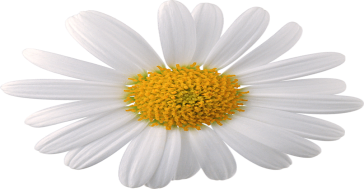 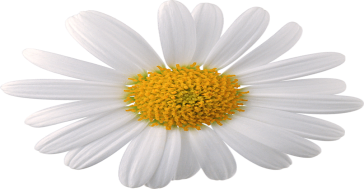 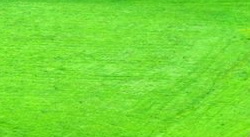 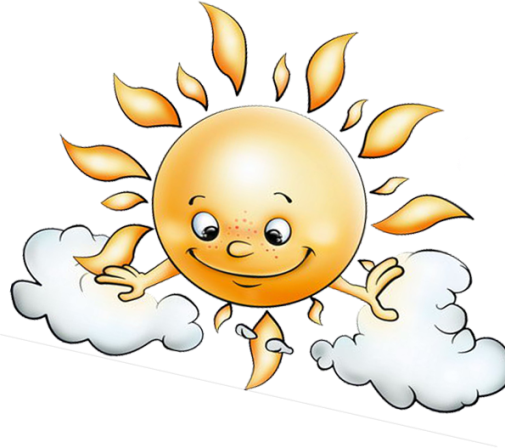 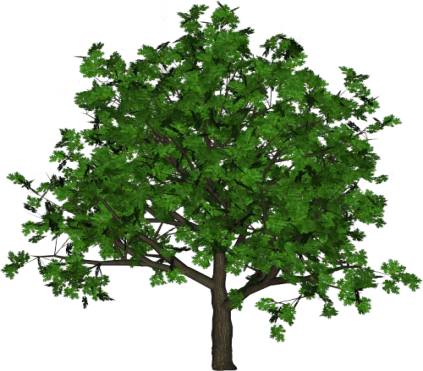 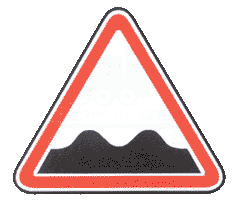 неровная 
дорога
Это что за чудо-юдо, 
 Два горба, как у
                               верблюда? 
Треугольный этот знак 
Называется он как?
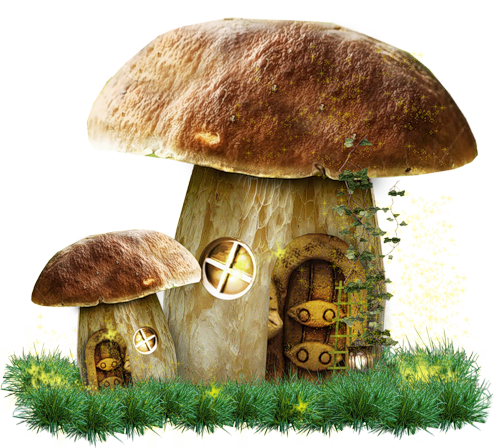 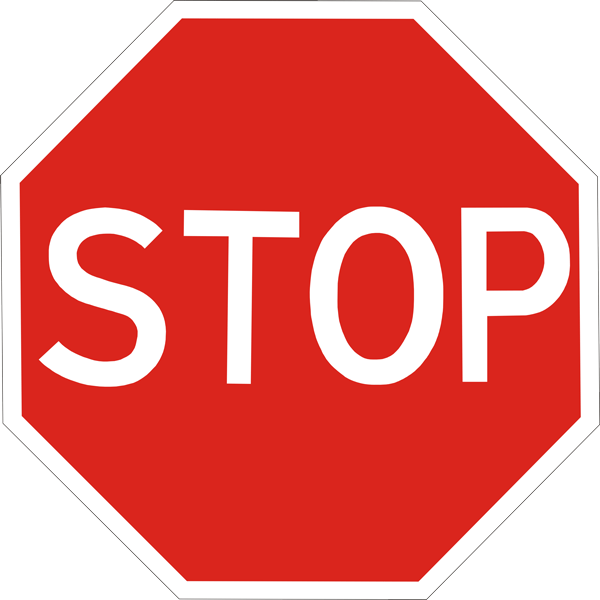 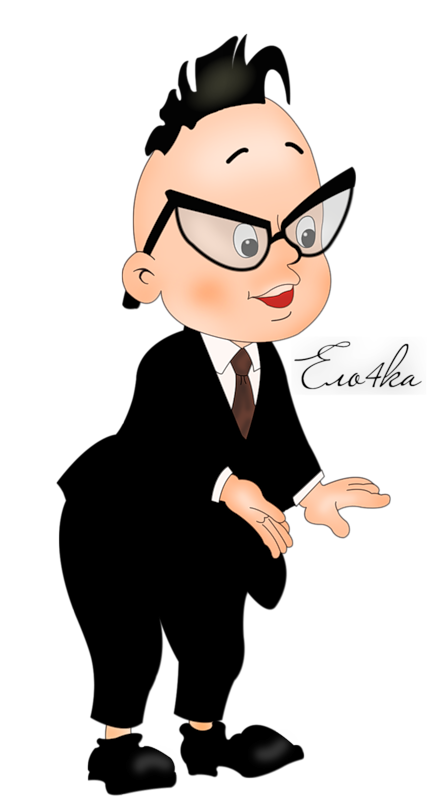 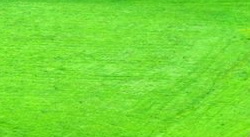 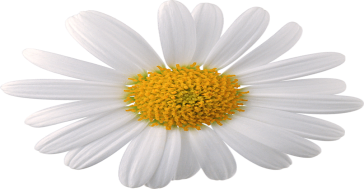 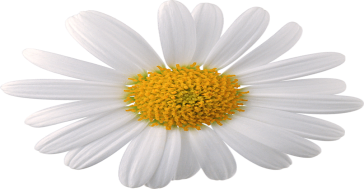 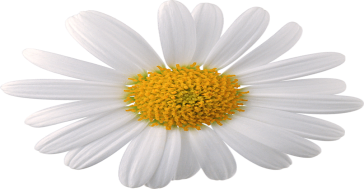 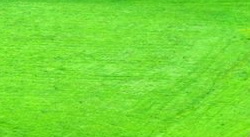 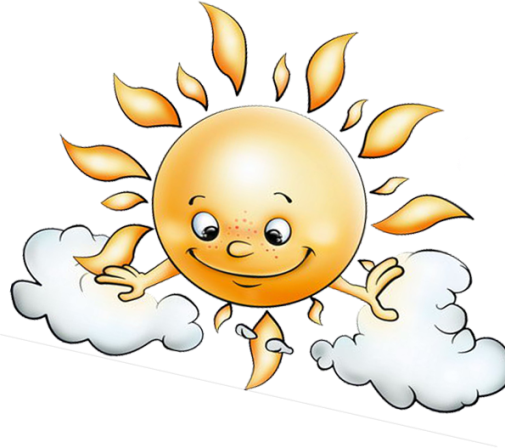 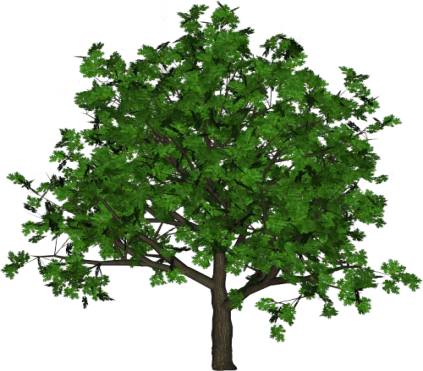 опасный 
поворот
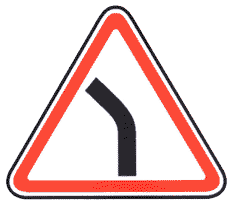 Предупреждает этот знак, 
Что у дороги здесь зигзаг, 
И впереди машину ждёт 
Крутой...
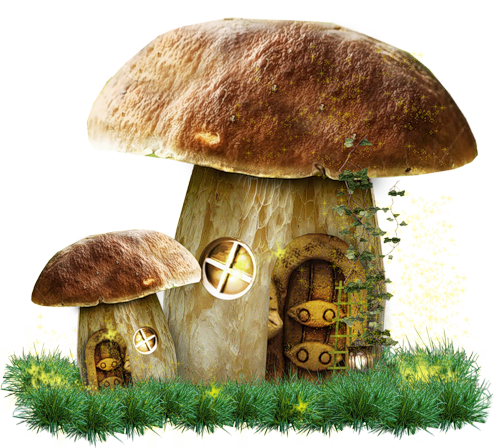 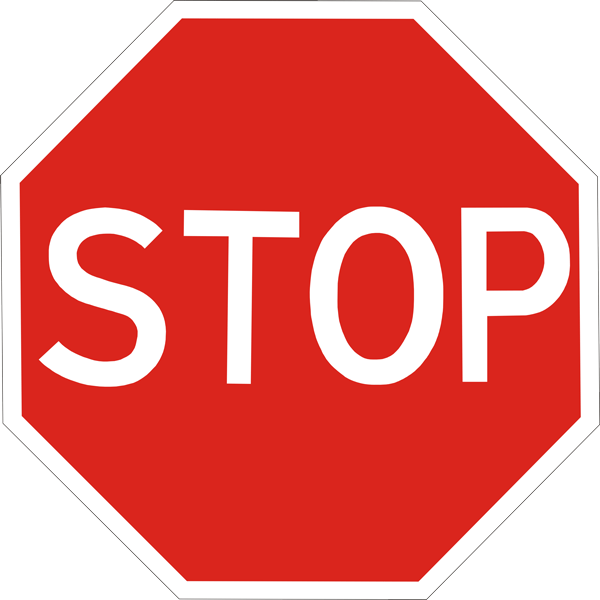 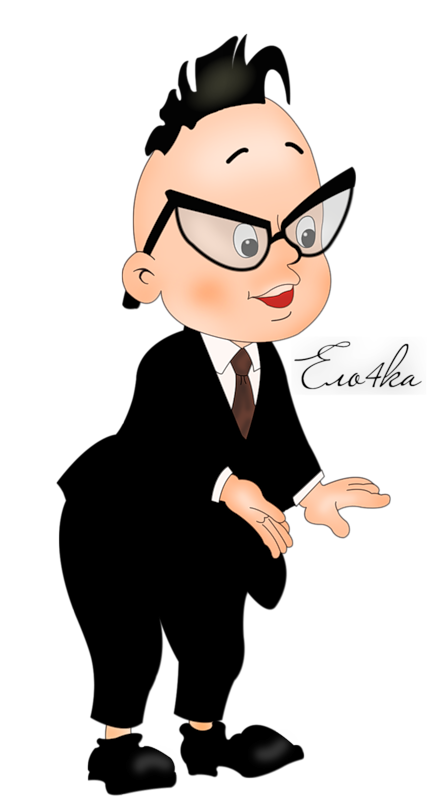 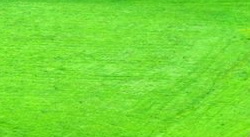 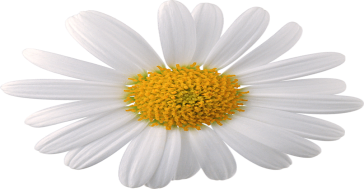 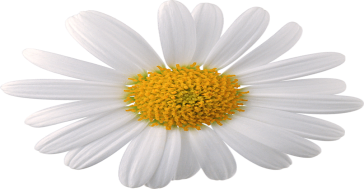 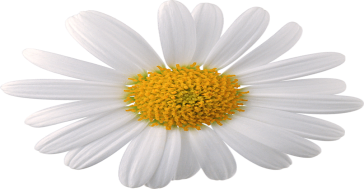 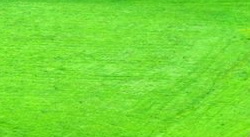 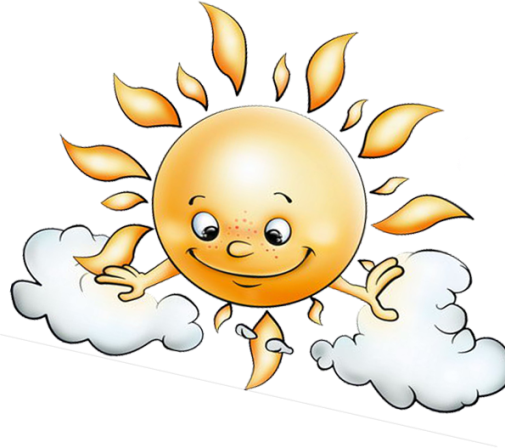 трамвай
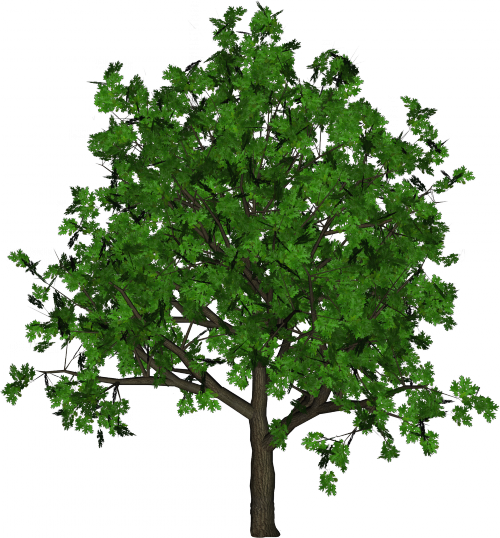 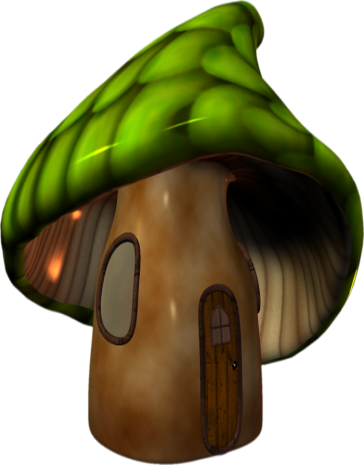 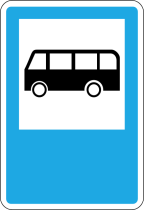 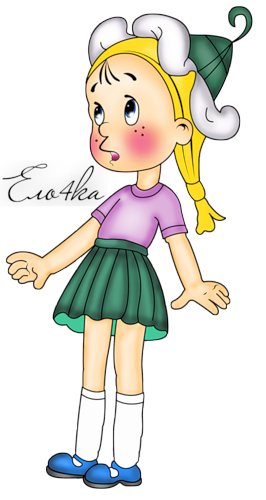 Вот по рельсам мчит
                                   машина, 
Держится за провода, 
И не надо ей бензина, 
Чтобы мчать туда-сюда.
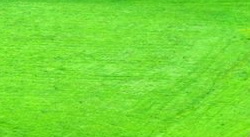 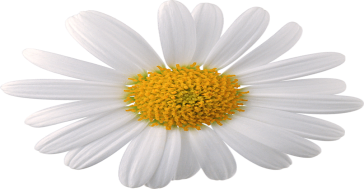 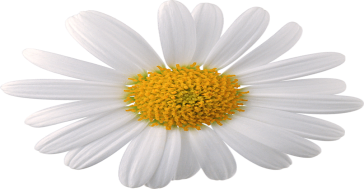 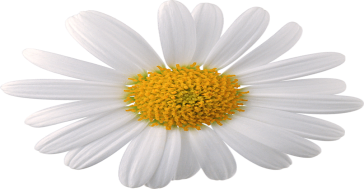 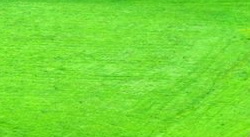 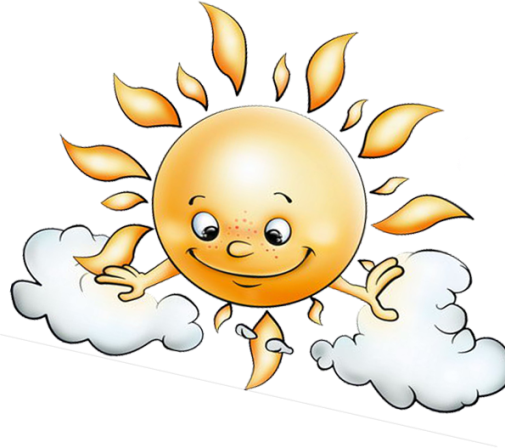 троллейбус
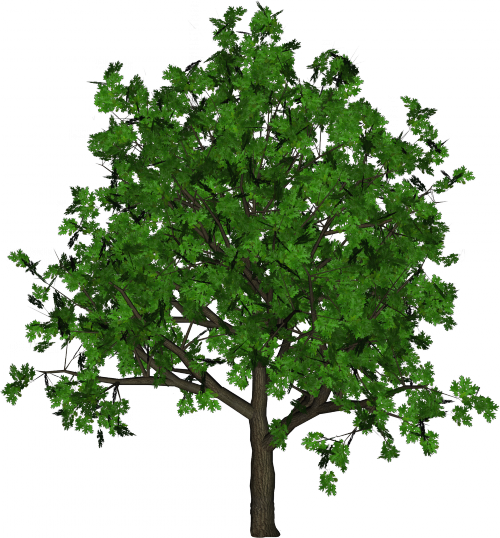 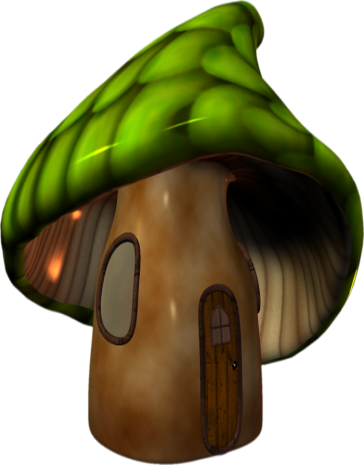 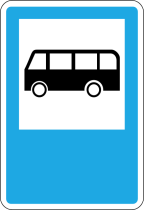 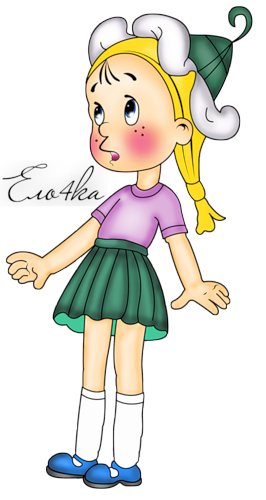 Поднял кверху две руки - 
Взял две жилы в кулаки. 
Дай дорогу, постовой, 
Побегу по мостовой.
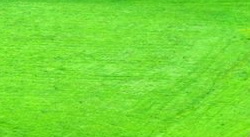 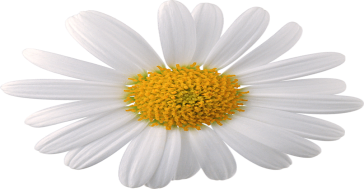 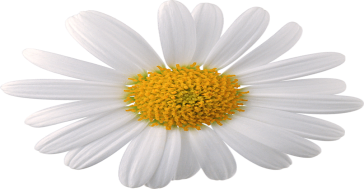 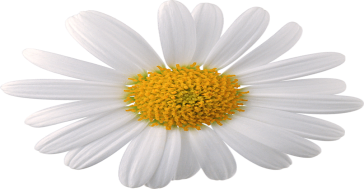 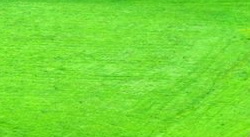 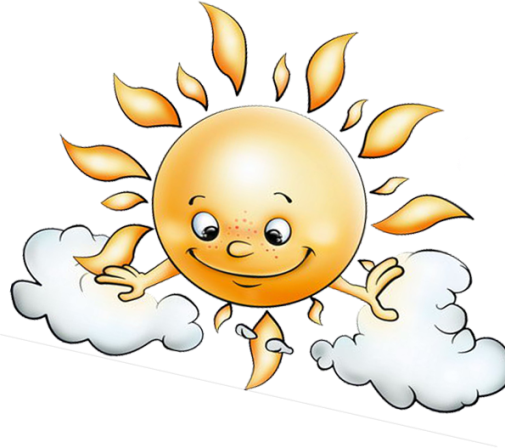 автобус
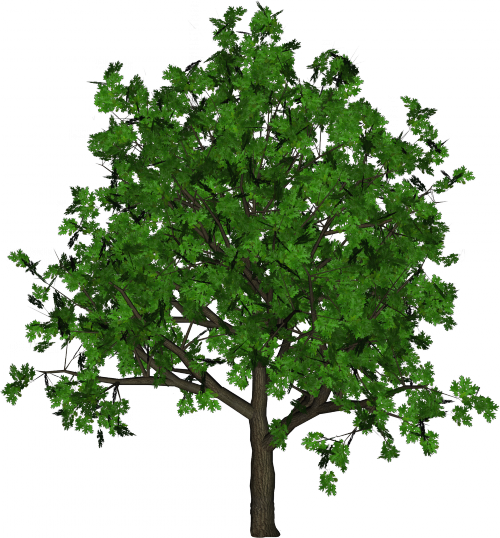 Что за чудо этот дом, 
Окна светлые кругом. 
Носит обувь из резины 
И питается бензином.
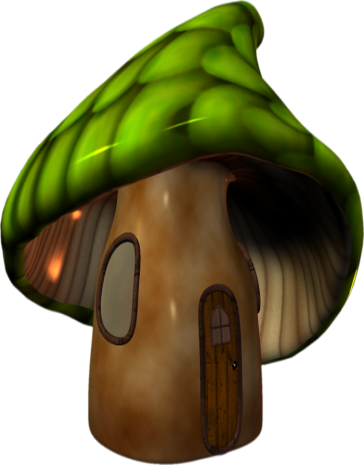 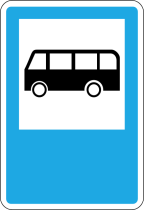 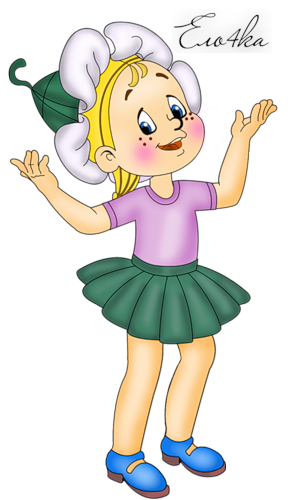 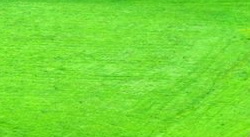 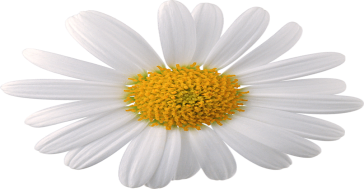 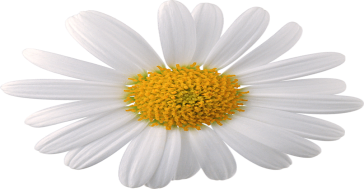 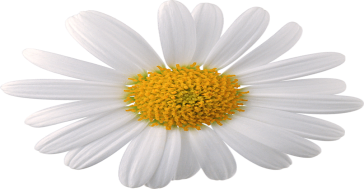 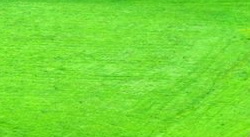 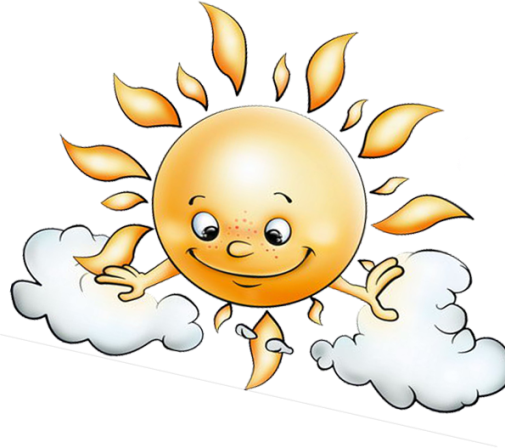 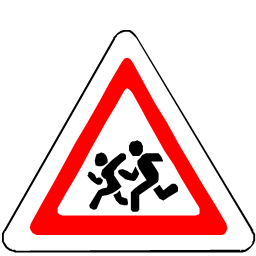 дети
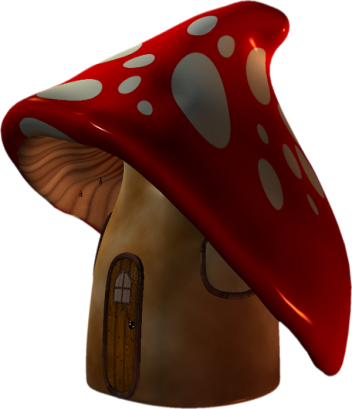 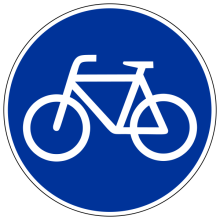 К стадиону этот путь,
Про кроссовки не забудь!
Видишь, как бегут все
                                       дружно,
Всем дружить со спортом
                                          нужно!
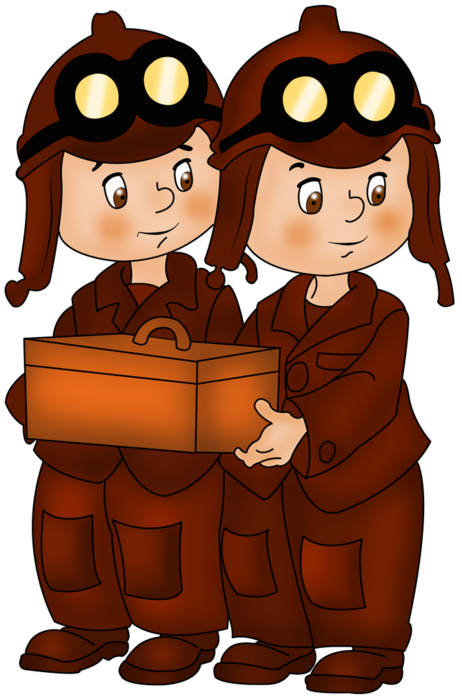 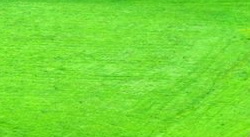 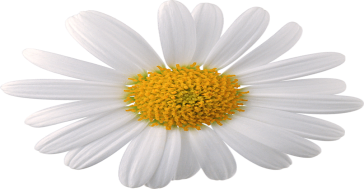 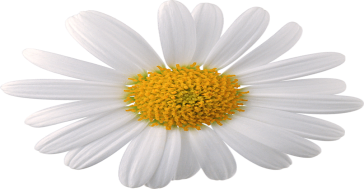 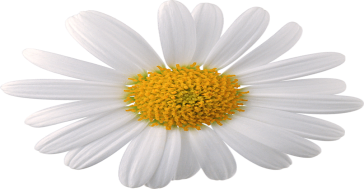 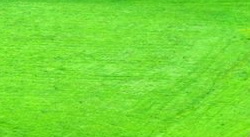 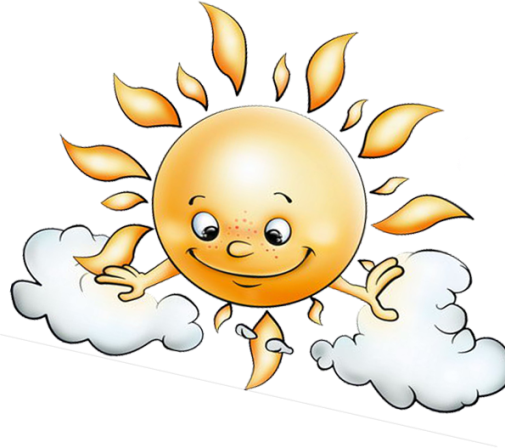 движение без 
остановки 
запрещено
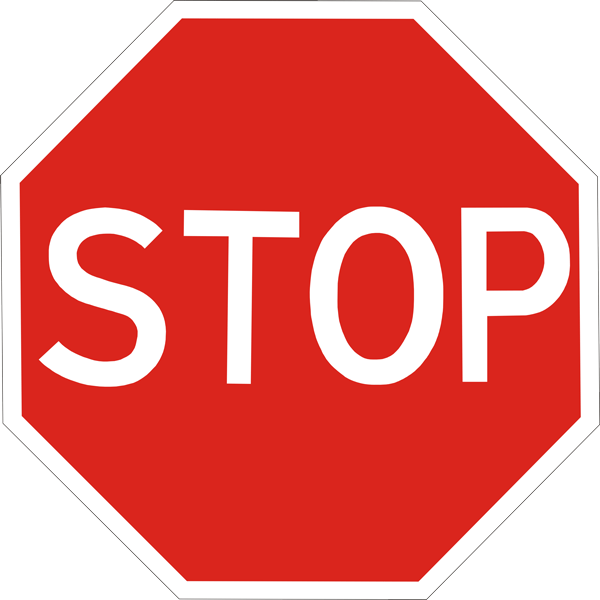 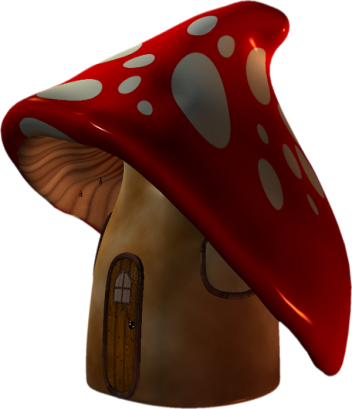 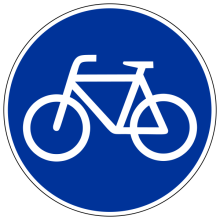 Форма странная у знака,
Больше нет таких,
                                ребята!
Не квадрат он и не круг,
А машины встали вдруг.
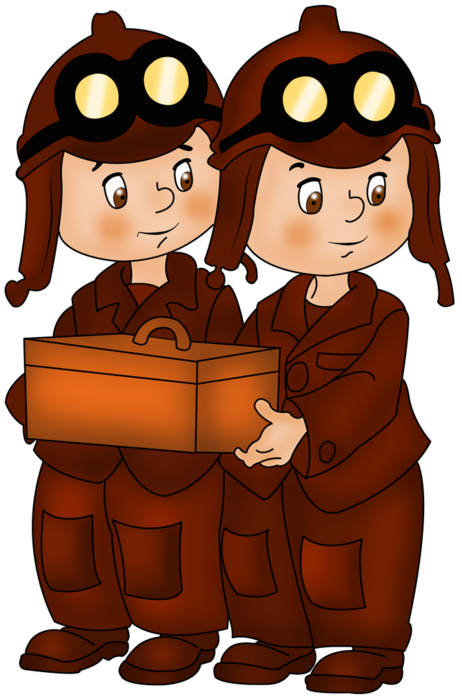 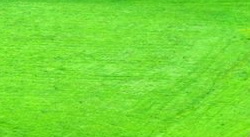 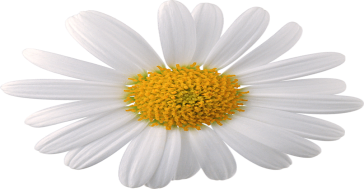 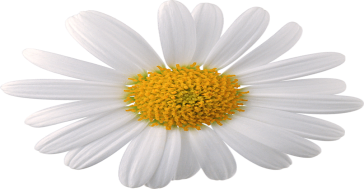 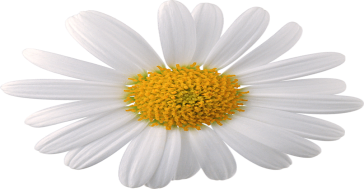 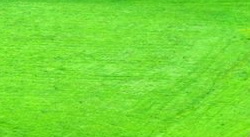 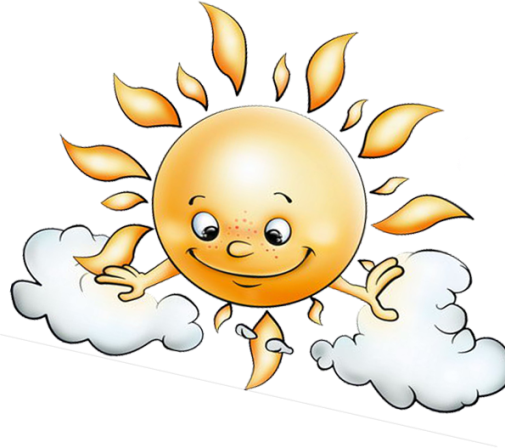 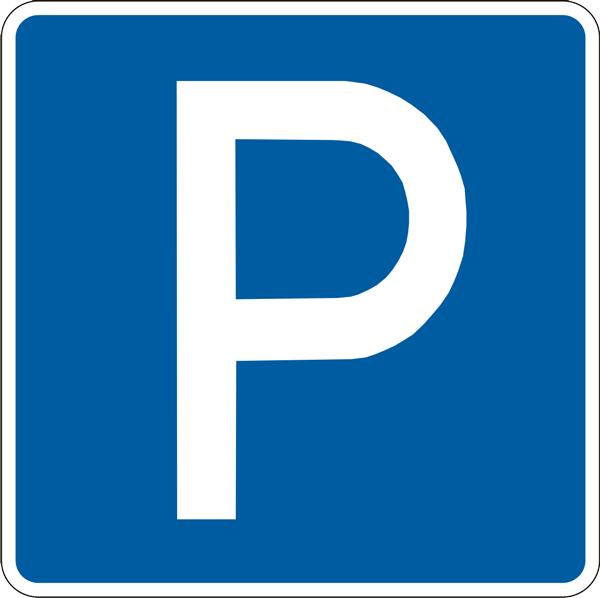 место 
стоянки
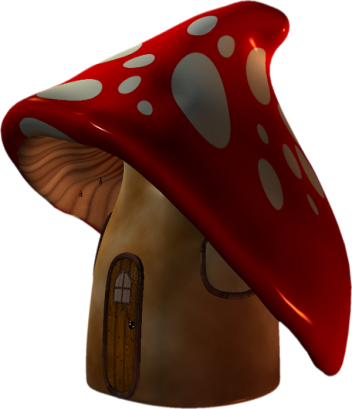 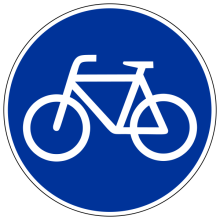 Я знаток дорожных правил,
Я машину здесь поставил,
На стоянку у ограды - 
Отдыхать ей тоже надо.
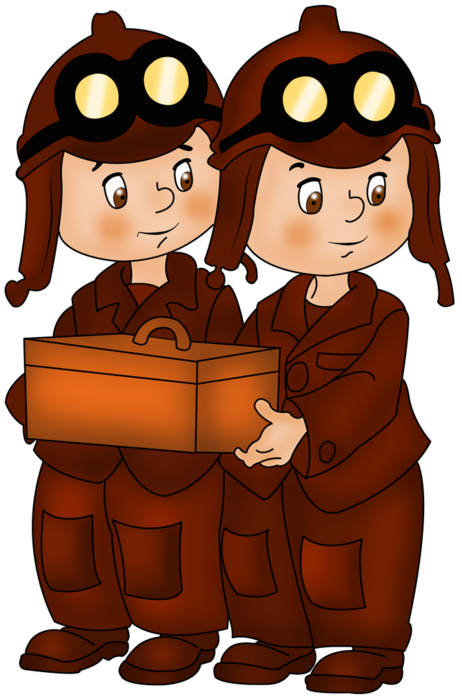 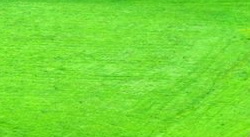 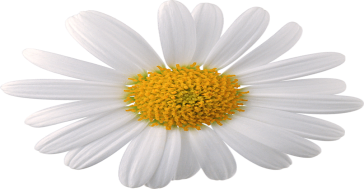 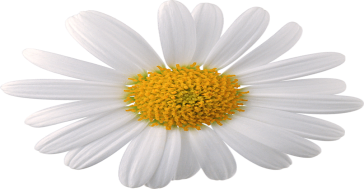 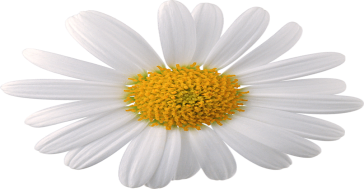 Интернет - ресурсы
http://www.scritube.com/files/gradinita/24_poze/image123.jpg- светофор
http://www.uvdhmao.ru/upload/iblock/d6d/d6d24c54b3c104f7044a514493a8c47e.jpg- знак « Осторожно-дети!»
http://detsad-kitty.ru/uploads/posts/2009-05/1243666125_peshexod-2.png- знак « Пешеходный переход»
http://www.wien.gv.at/verkehr/verkehrszeichen/images/vorschriftszeichen-35-gr.jpg- знак « Остановка запрещена»
http://biblio1702.ru/6.jpg-знак знак  « Езда на велосипеде запрещена»
http://www.vsluh.ru/system/post_images/original/233/233207/%D0%B7%D0%BD%D0%B0%D0%BA%20%D0%BA%D0%B8%D1%80%D0%BF%D0%B8%D1%87.png?1312967773- знак « Въезд запрещен»
http://www.newsprom.ru/-  знак « Подземный переход»
http://1nsk.ru/data/foto/126/original/f53d66d59b.jpg-  знак « Движение пешеходов запрещено»
http://xn--80aqmgeg0b.xn--p1ai/upload/iblock/866/3.20.jpg-  знак « Обгон запрещен»
http://www.volynnews.com/files/news/2009/10-15/10508-1u.jpg- знак « Скользкая дорога»
http://search.ligazakon.ua/l_flib1.nsf/LookupFiles/kp931094_img_176.GIF/$file/kp931094_img_176.GIF- знак « Место стоянки»
http://www.kornilova.by/upload/iblock/f87/ocewpi%20mhkxeeldr.gif- знак « Прочие опасности»
http://im2-tub-ru.yandex.net/i?id=297505979-31-72&n=21- знак « Светофорное регулирование»
http://alfacar.kz/static/img/pdd_signs/short/2_4.png- знак « Уступи дорогу»
http://www.derev-grad.ru/stroitelstvo/tehnicheskoe-regulirovanie-stroitelstva/kapitalnoe-stroitelstvo-v-otdelnyh-otraslyah-hozyaistvennoi-deyatelnosti/transportnoe-stroitelstvo/avtomobilnye-dorogi/img2131.png- знак «Движение запрещено»
http://www.pochemu4ka.ru/_ld/17/38900580.png- знак « Движение без остановки запрещено»
http://www.vip-instruktors.ru/- знак « Место для разворота»
http://www.drivenn.ru/_data/objects/0019/9166/view_icon_photo.gif- знак « Телефон»
http://www.drivenn.ru/_data/objects/0019/9167/view_icon_photo.gif=-знак « Пункт питания»
http://i.pokeroff.ru/uploads/wysiwyg/_/_1/_14/14_1342431987.jpeg- знак-« Дикие животные»
http://euroznak.com.ua/static/images/catalog/60/1.19-perekrestok-s-dvizheniem-po-krugu.gif- знак « Пересечение с круговым  движением»
http://www.vzsar.ru/i/news/vzsar_ru_64103- знак « Железнодорожный переезд»
http://tonis.ua/siteimages/news/2012remont.jpg- знак - « Дорожные работы»
http://img.lenta.ru/articles/2009/07/17/rosavia/picture.jpg- знак « Низко летящие самолеты»
http://docload.spb.ru/Pages_gosttext/gost_835.files/image054.jpg- знак « Сужение дороги»
http://www.infoznak.ru/r_signs/7.1.jpg- знак « Пункт первой медицинской помощи»
http://img1.liveinternet.ru/images/attach/c/2/64/813/64813150_1286109133_multik59.png- Буратино
http://puzzing.ru/public/puzzles/preview/26/28/26281130082011.jpg- Мальвина
http://prezentazia.ucoz.ru/load/zvuki_dlja_prezentacij/nabor_zvukov/5-1-0-1- звуки
О.Е. Жиренко « Внеклассные мероприятия в начальных классах». (Издательство « Вако»2009г)- загадки о
               дорожных знаках